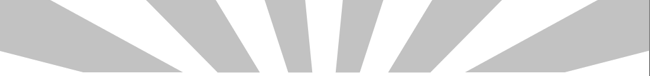 CTE ADMINISTRATORS MEETINGSeptember 15, 2021
Vision:  
Develop Arizona’s competitive workforce through the power of Career and Technical Education.
Mission:
Career and Technical Education will engage Arizona learners in relevant experiences leading to purposeful and economically viable careers.
TEAMS NORMS
Video
We will be recording each session.  Please have your camera off if you do not want to have your name or picture appear
Feel free to TURN ON Closed Captions individually

Microphone
Remain muted during the session

Chat Box
Please post all comments and questions in the chat box  
We will monitor and provide discussion opportunities at the end of the session
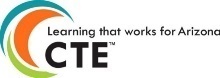 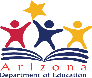 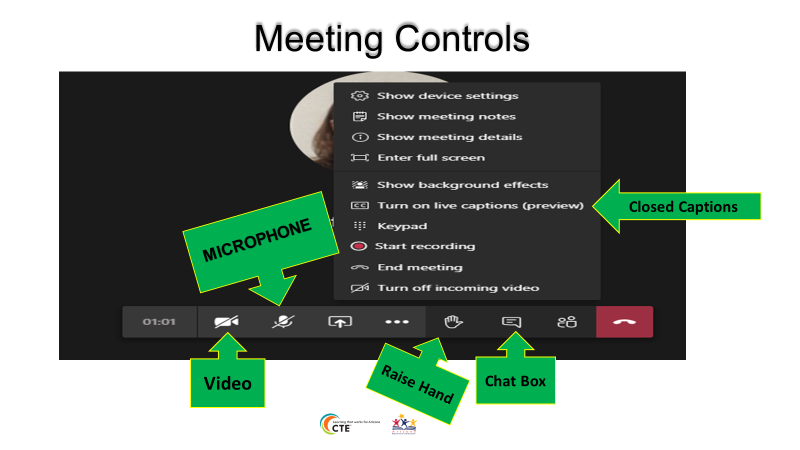 Agenda
Welcome – Introductions

ADE Updates:  

CTSOs 

Updates: ACOVA, CTE Leads

Program Services and Monitoring

School Counselors and My Future AZ

Updates: SIROW-Project Change 

Allocations and Industry Credential Funding 

Break 

Grants

Accountability 

Updates: ACTEAZ - Premier Program Series, AZ CTE Curriculum
                                                                              Consortium

Technical Standards and Assessments 

Closing
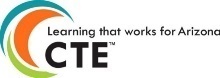 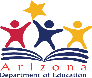 Welcome and Updates
Introductions:
Dr. Felica Durden, Associate Superintendent

Presidential scholar applications

We are moving this fall! 
	100 N 15th Avenue
	Our mailing address will remain the same.
	Certification will be on first floor
ADOA Building
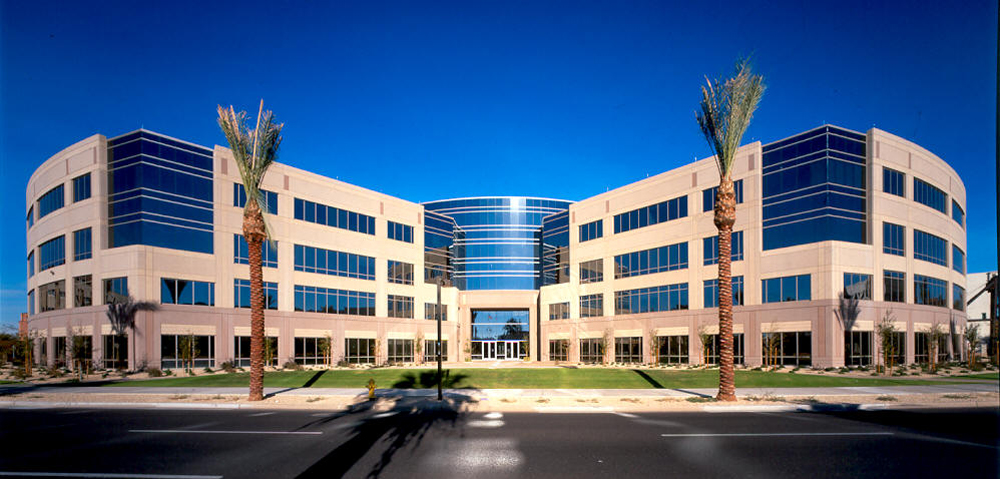 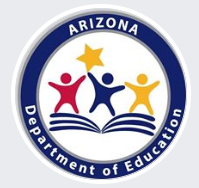 Regions forfor CTED 4th year Funding
CTED 				          Workforce Region
CAVIAT					Coconino & Yavapai
CAVIT					Pinal County
CTD					Cochise, Graham & Greenlee
CVIT					Apache, Gila, & Navajo
EVIT					Maricopa County
GIFT					Cochise, Graham, & Greenlee
MICTED					Yavapai County
NATIVE					Apache, Gila, & Navajo
NAVIT					Apache, Gila, & Navajo
Pima County JTED			Pima & Santa Cruz Counties
STEDY					Yuma County
VACTE					Coconino & Yavapai 
WAVE					Mohave & LaPaz Counties
West-MEC				Maricopa County
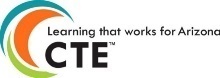 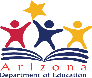 This year…. 
the great unknown


Cathie’s number:
602-364-2211
[Speaker Notes: We have all been through a tough 18 months and it does not look like it will get back to normal anytime soon.
I am amazed at the perseverance of you CTE administrators and teachers.
We need to look outside the box to find solutions to the unexpected issues we face in our programs.
We at ADE intend to work with you to problem solve teacher shortages, the everchanging delivery of your programs, and our expectations that may need to change where we can. 
I have some tasks for you:
Take care of yourself both personally and professionally, call us when you are overwhelmed
Listen to your teachers about their challenges, offer support and help when you can
Sit in your classrooms and hear what students are saying
SHARE ALL THE INFORMATION FROM THIS MEETING WITH YOUR TEACHERS
As my dear late friend Carolyn Warner used to quote at the end of every speech:
“DO ALL THE GOOD YOU CAN. 
BY ALL THE MEANS YOU CAN. 
IN ALL THE WAYS YOU CAN. 
IN ALL THE PLACES YOU CAN. 
AT ALL THE TIMES YOU CAN. 
TO ALL THE PEOPLE YOU CAN. 
AS LONG AS EVER YOU CAN.”
John Wesley]
“DO ALL THE GOOD YOU CAN. 
BY ALL THE MEANS YOU CAN. 
IN ALL THE WAYS YOU CAN. 
IN ALL THE PLACES YOU CAN. 
AT ALL THE TIMES YOU CAN. 
TO ALL THE PEOPLE YOU CAN. 
AS LONG AS EVER YOU CAN.”
John Wesley
[Speaker Notes: We have all been through a tough 18 months and it does not look like it will get back to normal anytime soon.
I am amazed at the perseverance of you CTE administrators and teachers.
We need to look outside the box to find solutions to the unexpected issues we face in our programs.
We at ADE intend to work with you to problem solve teacher shortages, the everchanging delivery of your programs, and our expectations that may need to change where we can. 
I have some tasks for you:
Take care of yourself both personally and professionally, call us when you are overwhelmed
Listen to your teachers about their challenges, offer support and help when you can
Sit in your classrooms and hear what students are saying
SHARE ALL THE INFORMATION FROM THIS MEETING WITH YOUR TEACHERS
As my dear late friend Carolyn Warner used to quote at the end of every speech:
“DO ALL THE GOOD YOU CAN. 
BY ALL THE MEANS YOU CAN. 
IN ALL THE WAYS YOU CAN. 
IN ALL THE PLACES YOU CAN. 
AT ALL THE TIMES YOU CAN. 
TO ALL THE PEOPLE YOU CAN. 
AS LONG AS EVER YOU CAN.”
John Wesley]
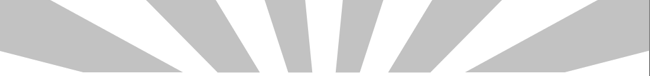 CTSOs
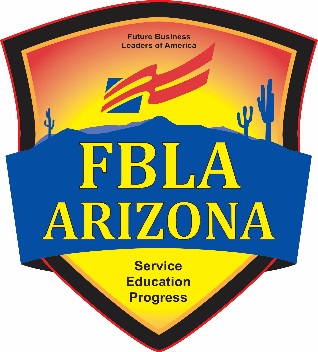 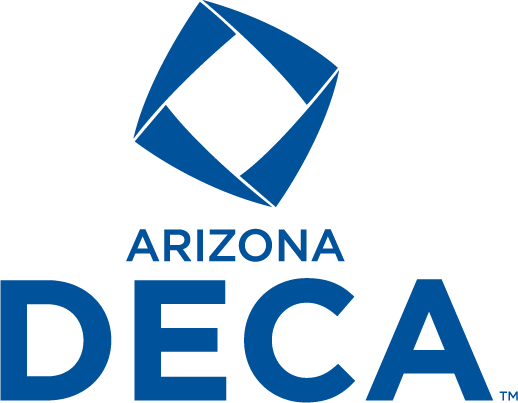 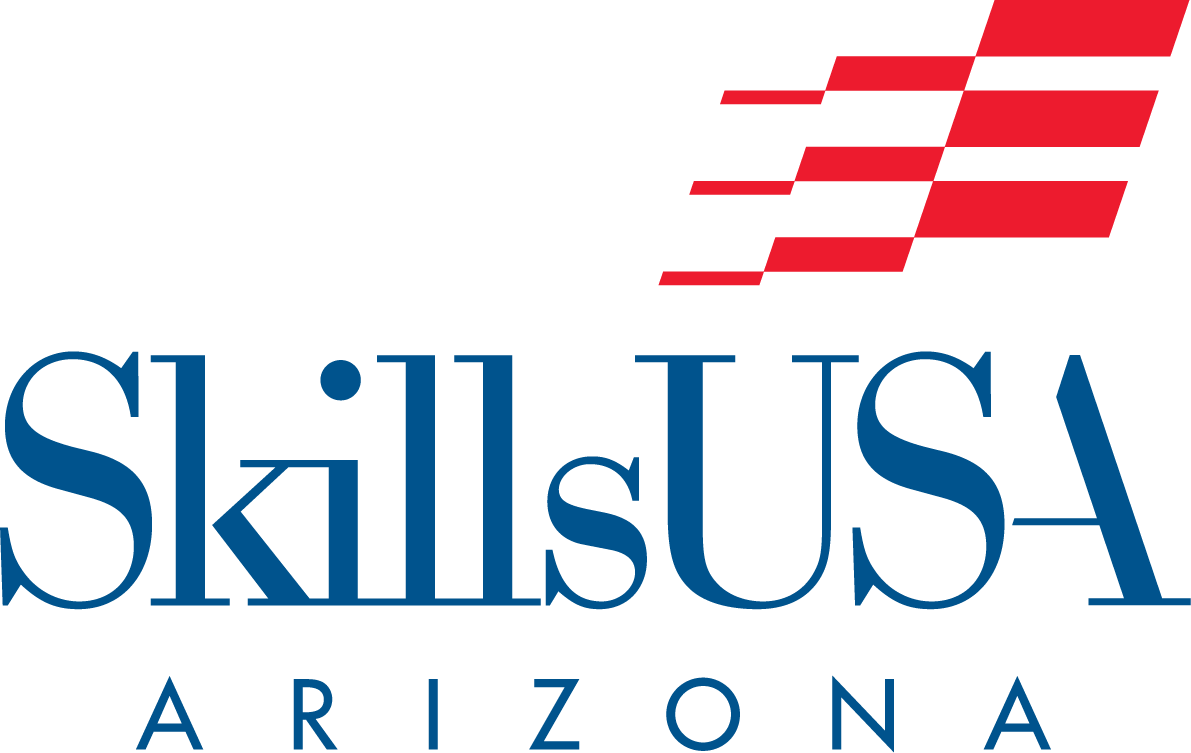 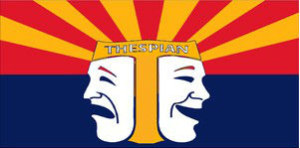 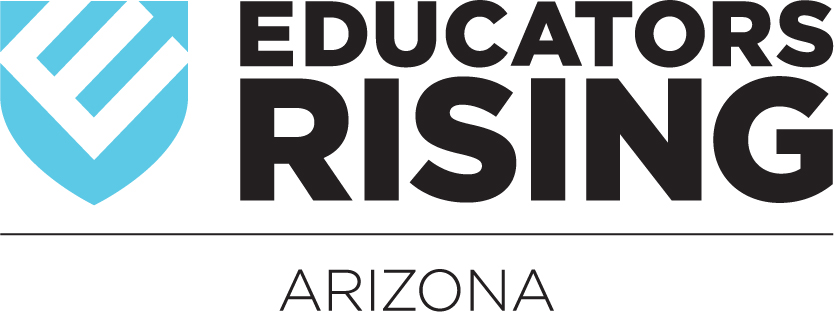 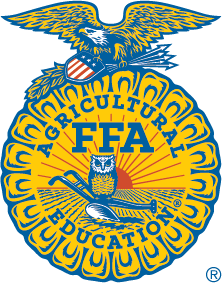 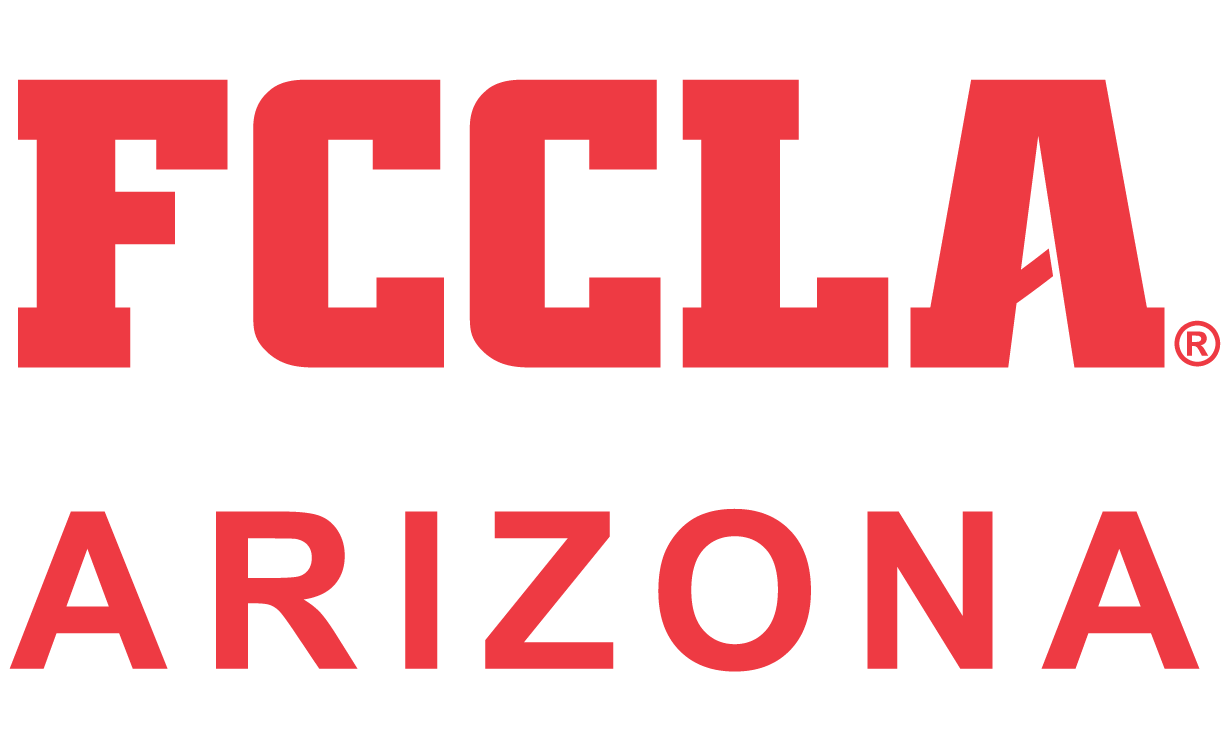 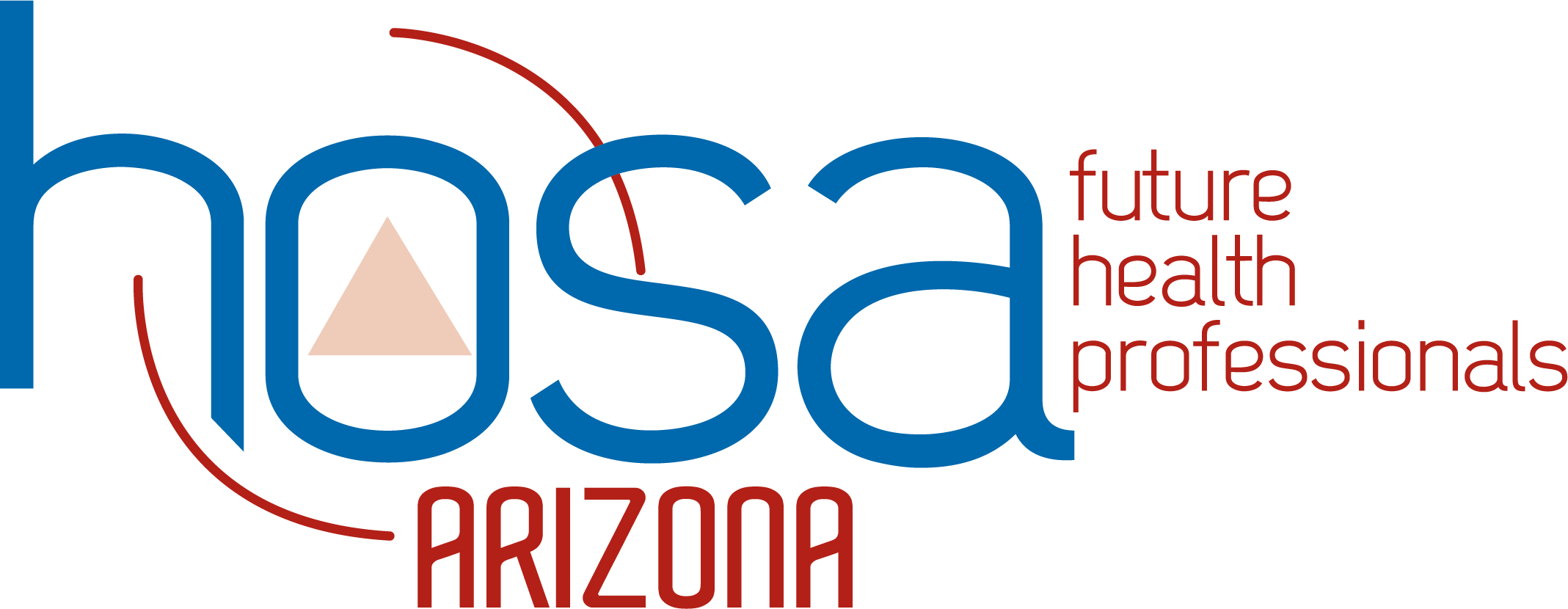 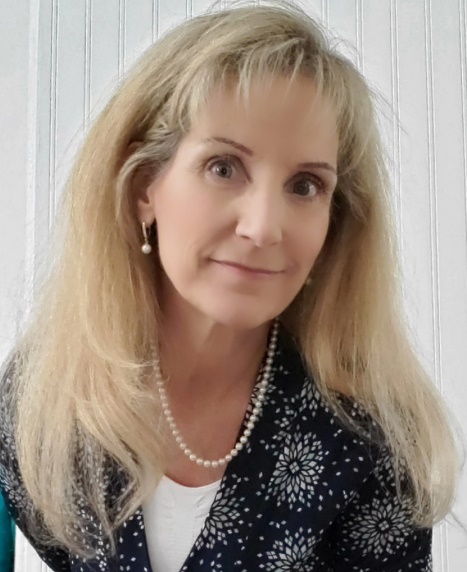 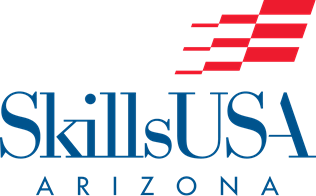 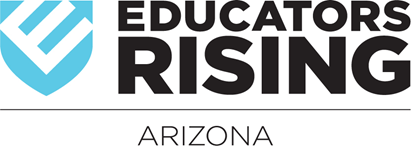 Daniel Kelly
Dixie Harvey
New Educators Rising and SkillsUSA State Advisors
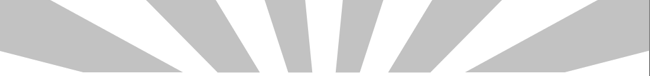 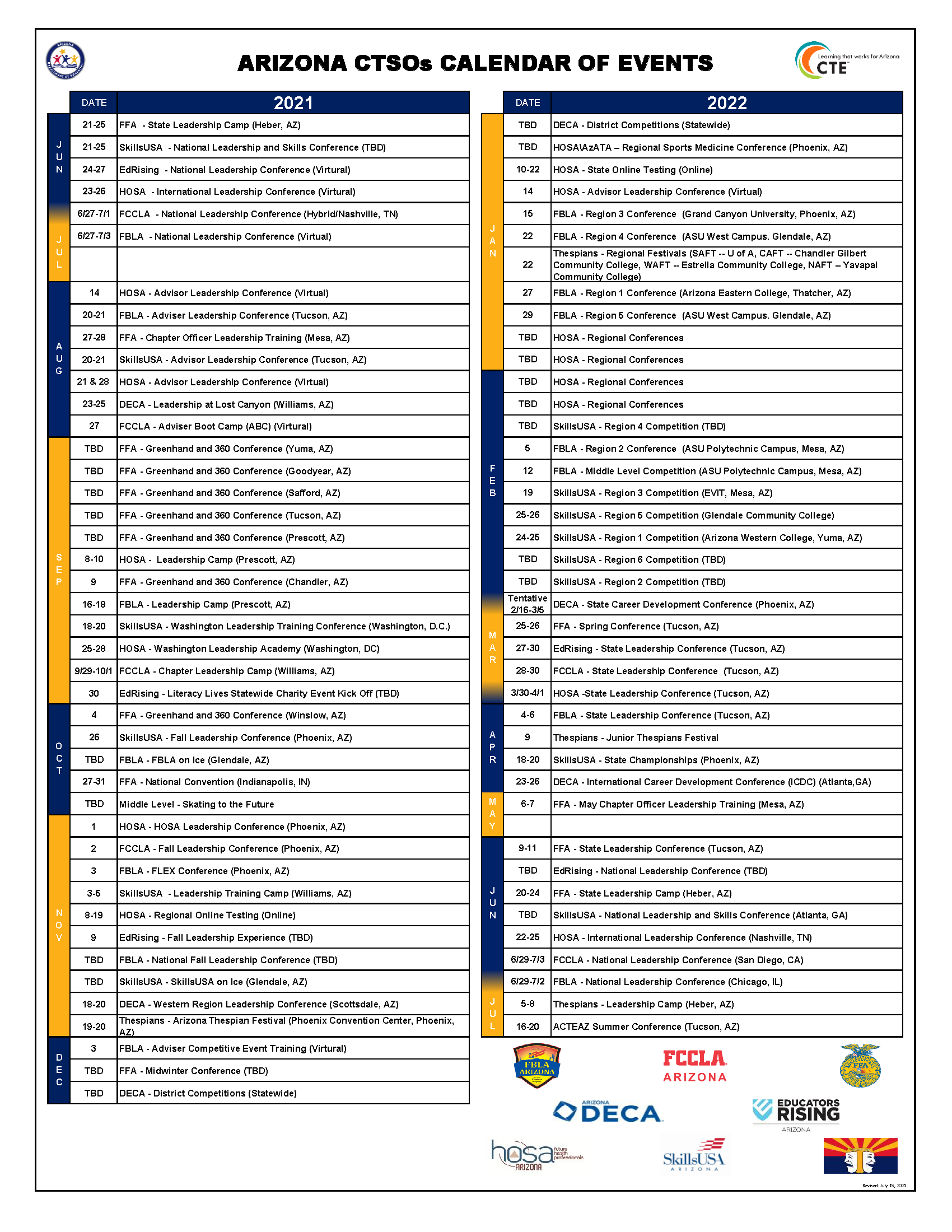 Calendar of Events
In folders and on ADE Website 
Updated Calendar of Events
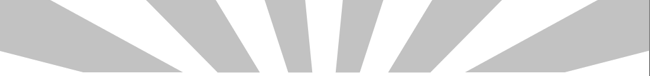 New Advisor     Training
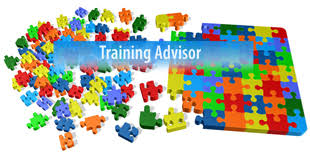 Cost: Free

Dates:
Saturday October 2nd 8:00am-3:30pm – Virtual
Wednesday December 8th 8:00am-3:30pm - Virtual
	


Sign up:  https://fblaarizona.wufoo.com/forms/w9y13nl19006cq/
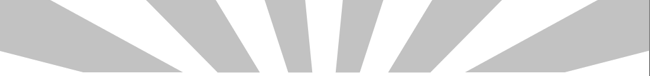 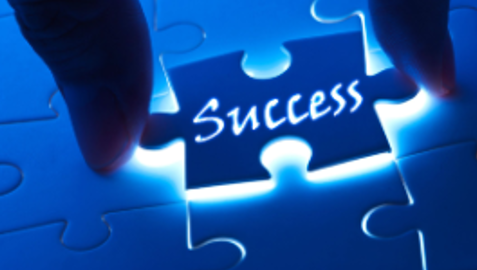 Advanced Advisor           Training        (mini-sessions)
Cost: FREE

Time: 4:00pm-6:00pm

Dates: December 6th-10th 
Monday – “Establishing a Firm Foundation for your CTSO”
Tuesday – “Growing your Program”
Wednesday – “Building a Solid Officer Team”
Thursday – “Successfully Implementing a Program of Work”
Friday – “Running an Effective Meeting” (parli pro)

Sign up:  https://fblaarizona.wufoo.com/forms/wh8c7zp1eqclbu/
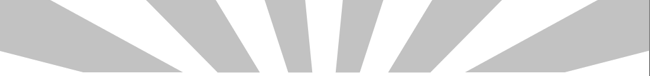 FAQ
CTSOsNew & Exciting
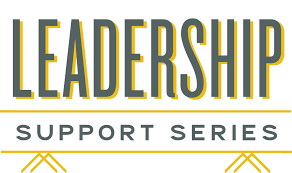 ON
DEMAND
RESOURCES

Coming Soon
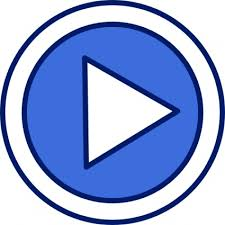 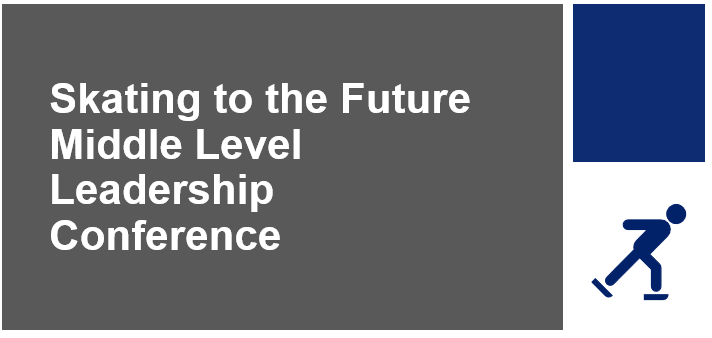 Skating to the FutureMiddle Level Leadership Conference
SAVE THE DATE:
NOVEMBER 10TH 2021
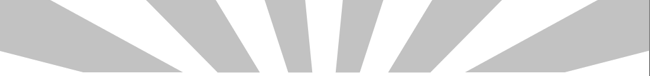 Questions, Concerns, Comments
Julie Ellis
Cell
520-465-3655
Email
Julie.Ellis@azed.gov
Work
602-542-5350
Thank You!
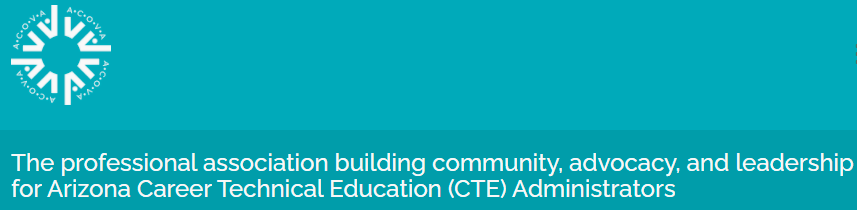 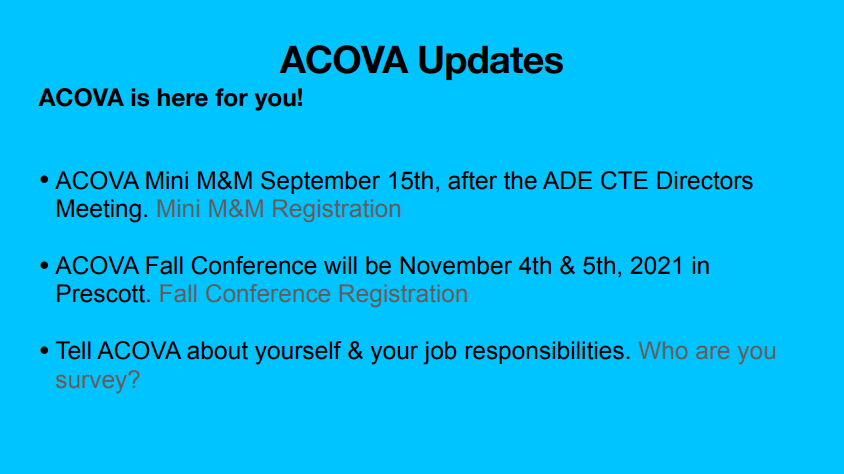 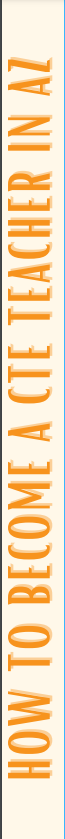 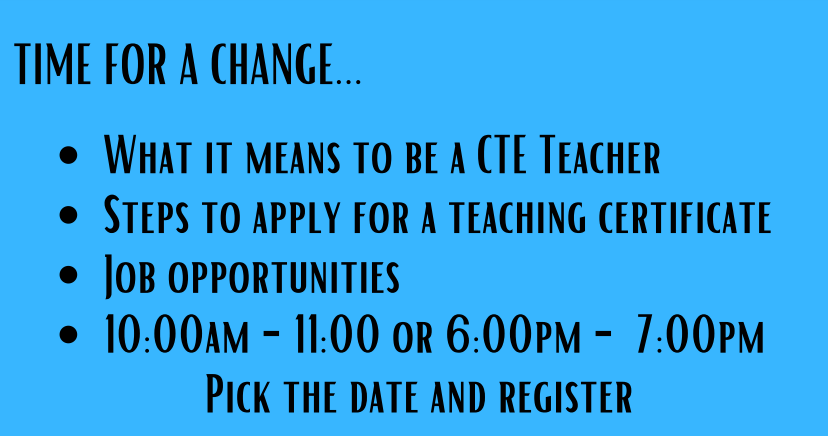 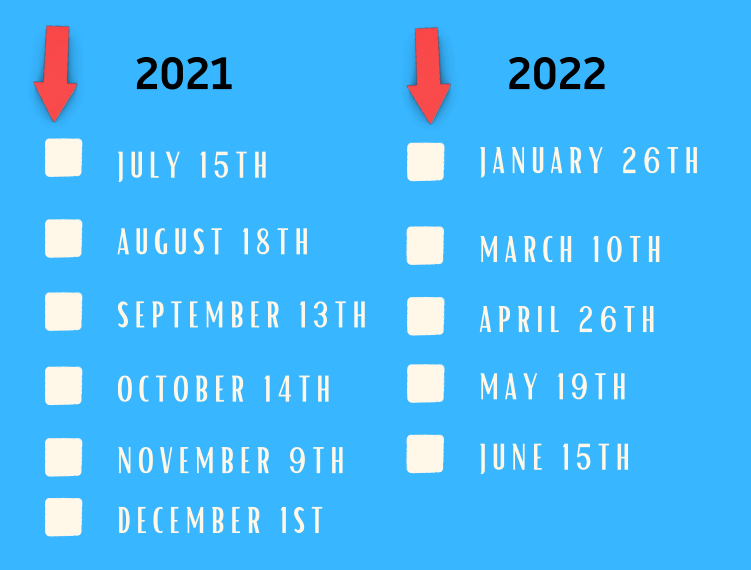 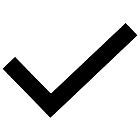 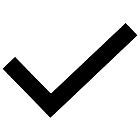 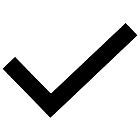 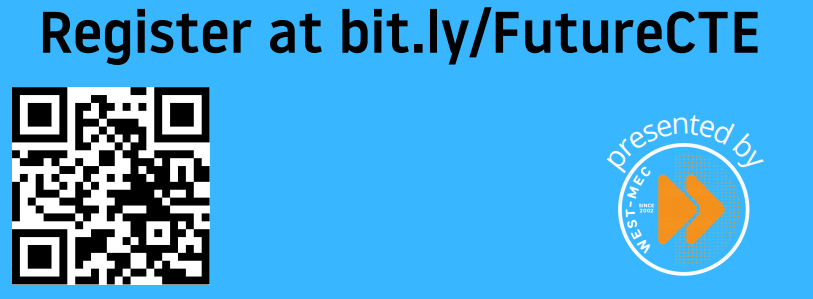 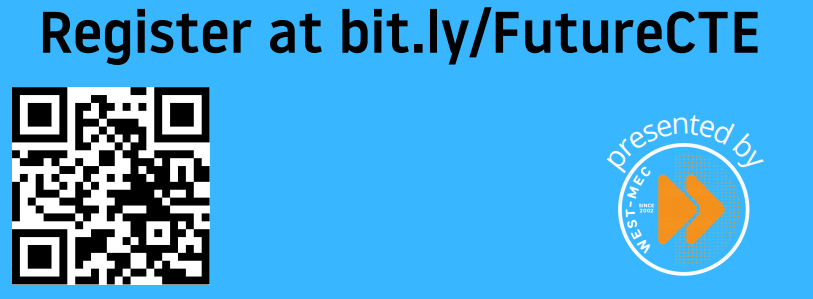 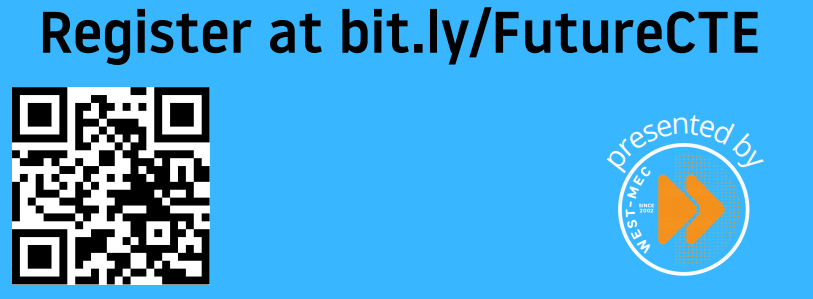 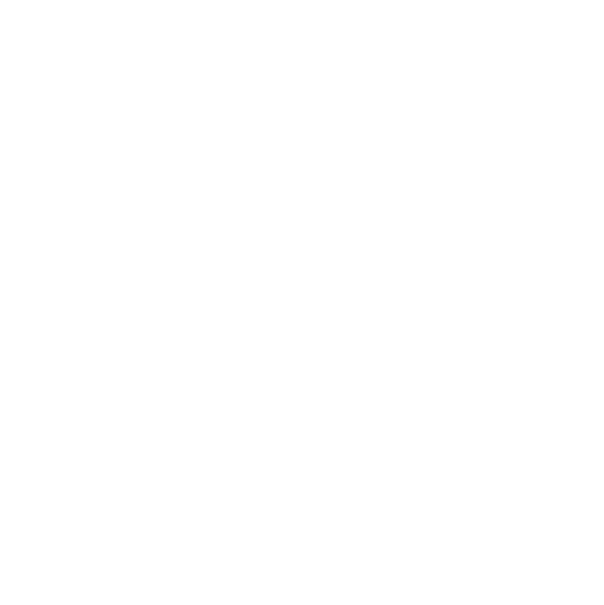 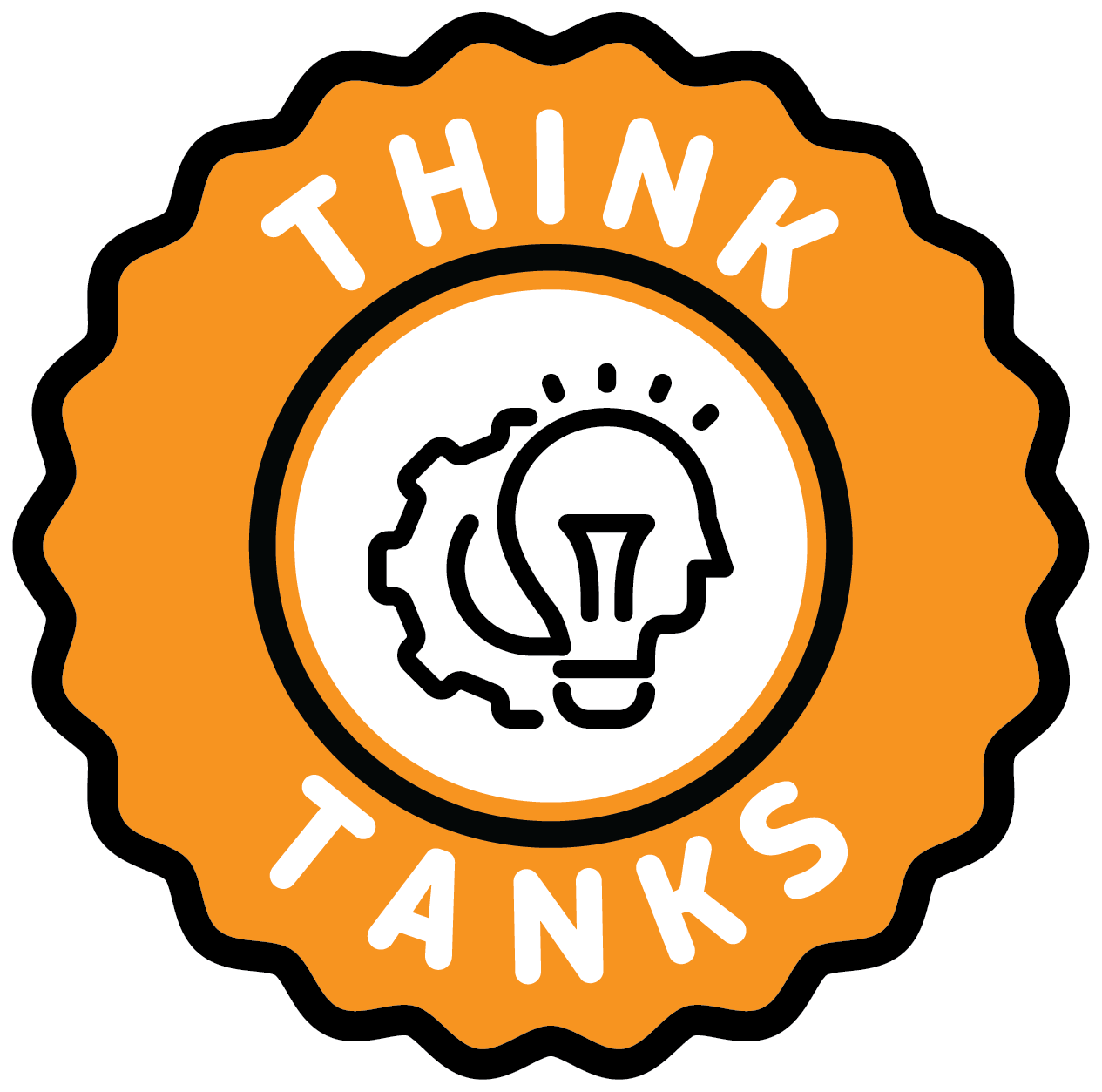 2022
2021
September 23, 2021
National/State CTE Legislative Priorities: (Virtual)

November 18, 2021
February 17, 2022
April 21, 2022
3 Ways to register
Bit.ly/Sept23thinktank
https://pdcircle.west-mec.org/courses/think-tank
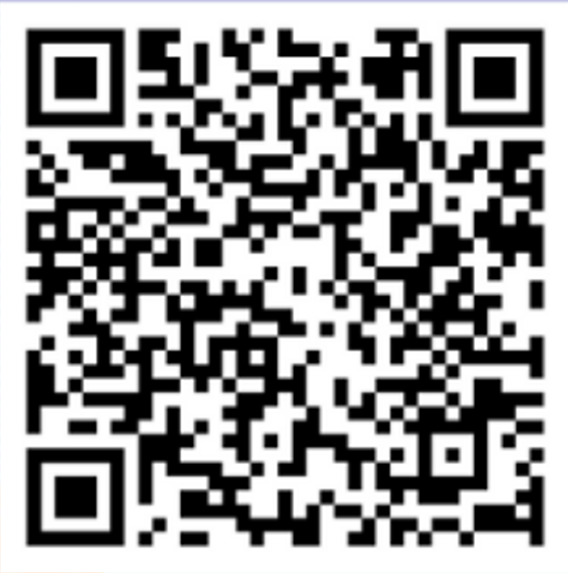 [Speaker Notes: Not available for registration yet because we will put these into the new regist system.

Facilitator Actions: 

Participant Actions:]
Program Services Updates
Cindy Gutierrez
 Director, CTE Program Services
Career and Technical EducationArizona Department of Education
Office: 602-542-4365
Cindy.Gutierrez@azed.gov
Program Services Team
Program Specialists

Tracie Carmel - Family and Consumer Sciences
Dixie Harvey - Education and Training/Educators Rising CTSO
Aden Ramirez - Health Science Technologies
Tracy Rexroat - Engineering ,Information Technologies,
and Manufacturing 
Elena Sobampo - Business and Marketing Education;
		   Communication Media Technologies 
Bruce Watkins - Agriculture and Welding
Jason Wojcik - Public Services Careers, 
		     Transportation Technologies
Vacant - Construction Science Technologies

Support Staff

Janai Nesby - Program Project Specialist
Gwen Lamb - Administrative Assistant
Industry Recognized Credentials
Why? 

Perkins V Performance Measure SDLP: 33% must meet 90% of SDLP  
CTED eligibility:  State  Statute 15-391  “…leads to certification or licensure”
College and Career Readiness Index (School A-F):  Industry recognized credential generates .5 up to 1.0/2.0
AZ Industry Credentials Incentive Program:  State Statute   15-249.15, CTE programs in specific Industry Sectors

For lists and details: 
 https://www.azed.gov/cte/cte-industry-credentials
Credential Updates and changes
All credential lists available on the CTE Industry Credentials webpage - https://www.azed.gov/cte/cte-industry-credentials
With color-coded updates
Changes for 21-22:

Green = Newly Added to List
Yellow = Name/Status Updated
Red = Removed
Credentials continue webpage view
Credentials continued
Please Note:

Industry credentials change or are retired often

CTE Directors/Program teachers know your credentials and the providers

Fact Sheets with provider information on CTE Credential webpage

Contact CTE Program Services if you know of any changes throughout the year
Industry Credential Application Process
Industry credential application process:
opens on March 1st each year
closes on May 31st
	Please note the change to the closing date

Submissions:
Made by Districts with input from Industry partners
Statewide or nationally recognized
Vendor submissions will not be considered

Applications available at 
https://www.azed.gov/cte/cte-industry-credentials
Local Occupational Programshttps://www.azed.gov/cte/programs
LOP

Reflects local need
Not on the CTE Approved Program List
Significantly different than any approved CTE Program
Must apply for LOP 
Cannot just add it even if on the current list
Application information           on CTE website
If submitting, due Dec.15th
to CTED@azed.gov
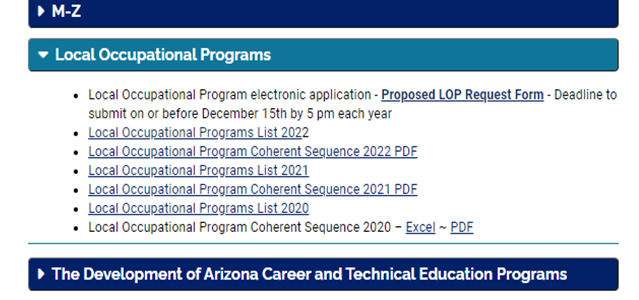 CTE Program Monitoring Quality and Compliance, Accountability
Why?

AZ State Perkins V plan

…secondary subrecipient programs will be monitored annually on a five-year rotating basis. Programs 
that do not meet compliance for a specific indicator will have thirty days to submit documentation of compliance for that indicator.
ARS 15-391 V. 
CTED legislation

…every five years CTE division of ADE shall review CTED and district programs to ensure compliance, quality and eligibility.
CTE Program Monitoring Continued
ADE CTE - year two of rotation
SY 21-22 = 37 schools, 4 CTEDs
Planning for on-site visits per district approvals
New this year:
District level forms to reduce redundancy 
Separate Program level forms
CTED Community College forms
CTSO state advisors will verify CTSO indicators
  Schedule, Guides and Information on webpage - 	https://www.azed.gov/cte/programs	
Note:
CTE Grants Specialists reviewing Perkins Inventory during Program Monitoring
CTE Program Monitoring Continued
Districts Scheduled for SY 22-23

Colorado City USD – Perkins only
Phoenix Union HSD  - Perkins only
MICTED and all member districts
STEDY and all member districts
WAVE and all member districts

SY 22-23 District notifications:

Announced today, Sept 15, 2021
Email notification in November TBD
Required Training in February TBD
District only meetings in April-May TBD
Questions
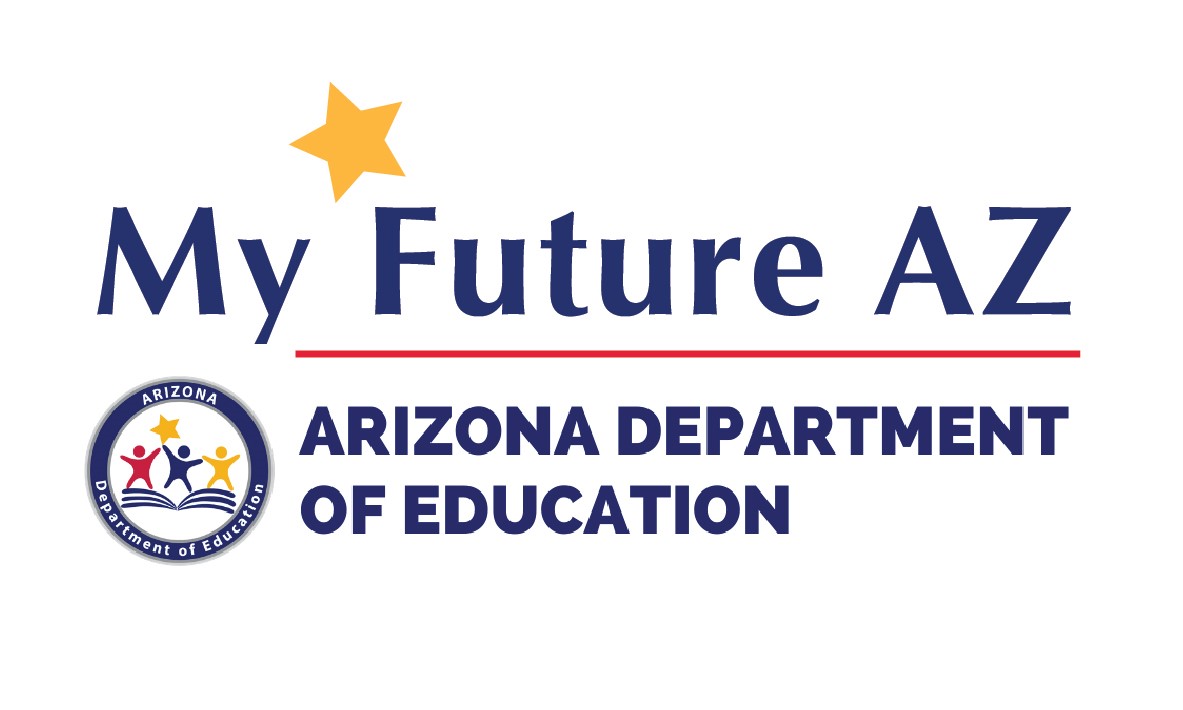 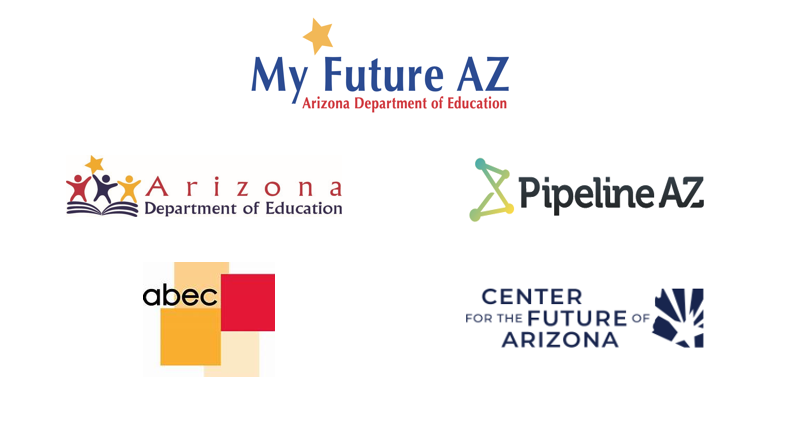 FREE
Created for us -  not a “canned” platform 
Open to all students – focus on middle/high school 
Open system – registration is not required to explore – registration is required to save information
Easy to create accounts – easy to reset passwords
Students never lose access to their account – even if they move schools 
Easy to document ECAP attributes
Schools can customize certain aspects of the platform to individualize for their school
Easy to share with parents
My Future AZ –www.myfutureaz.pipelineaz.com
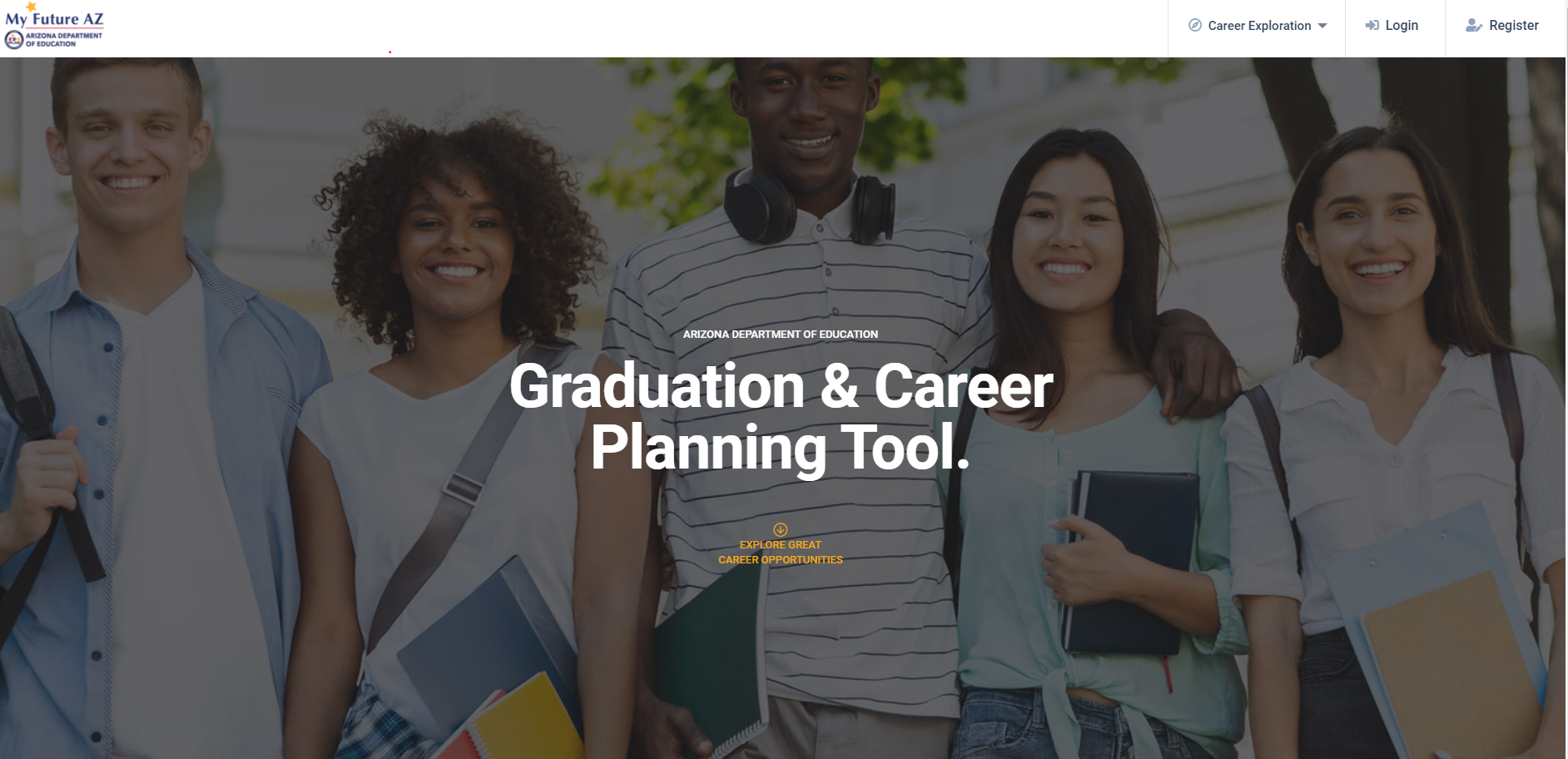 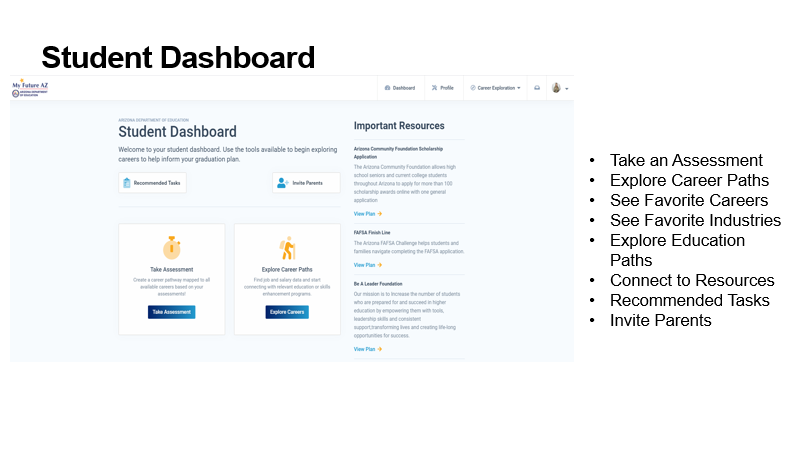 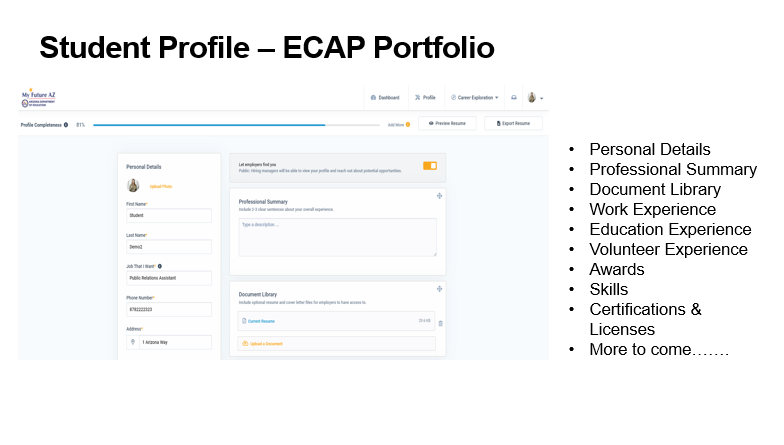 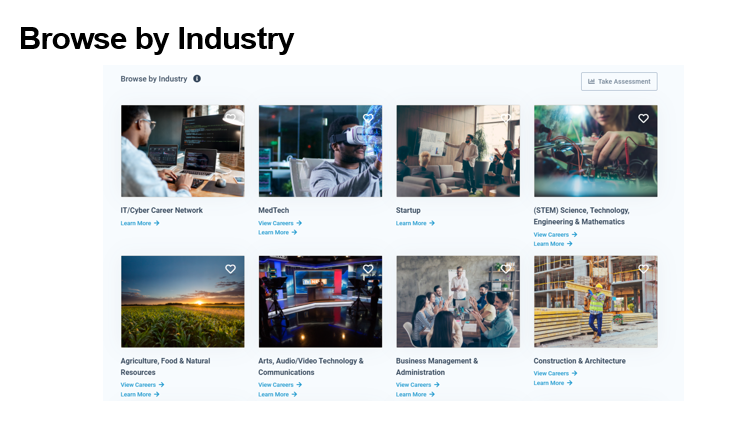 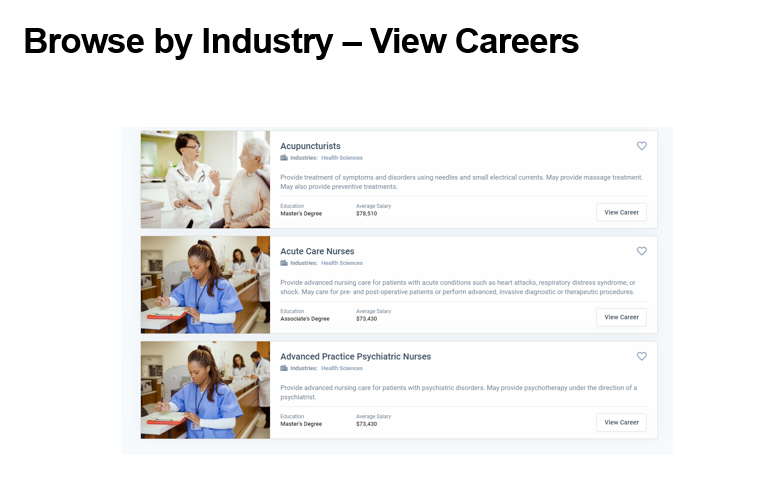 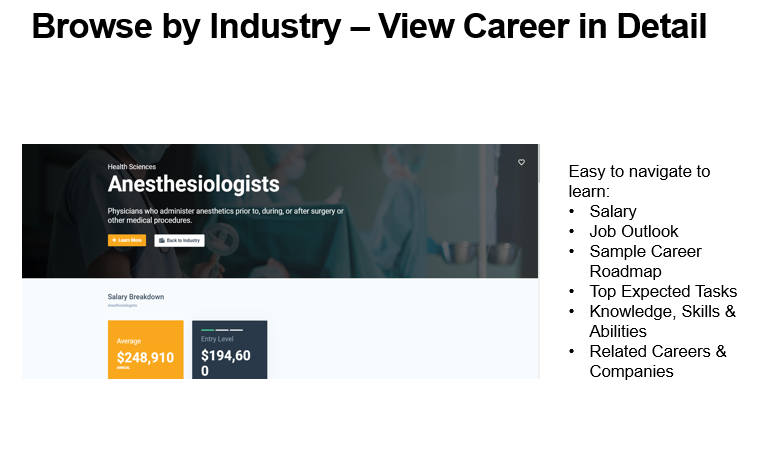 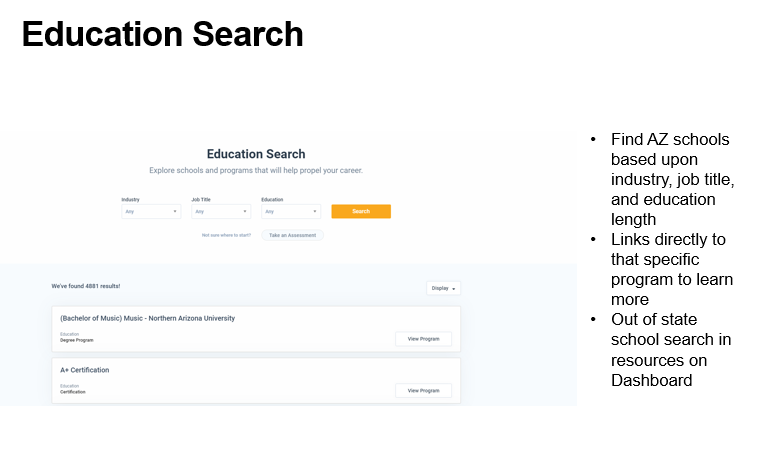 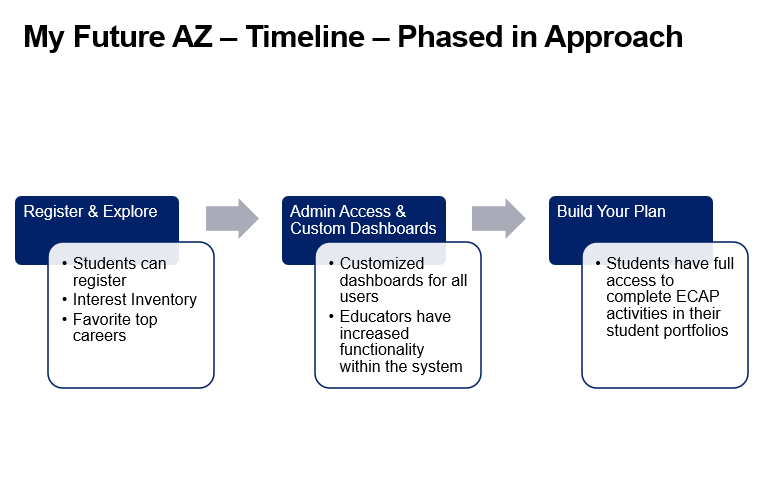 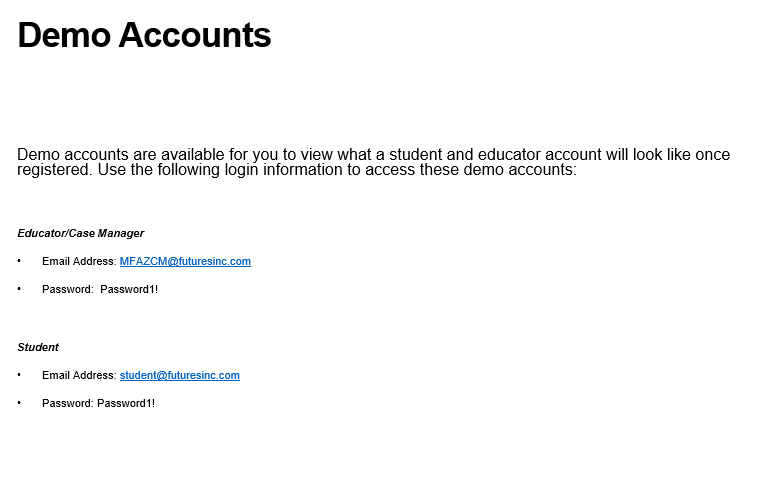 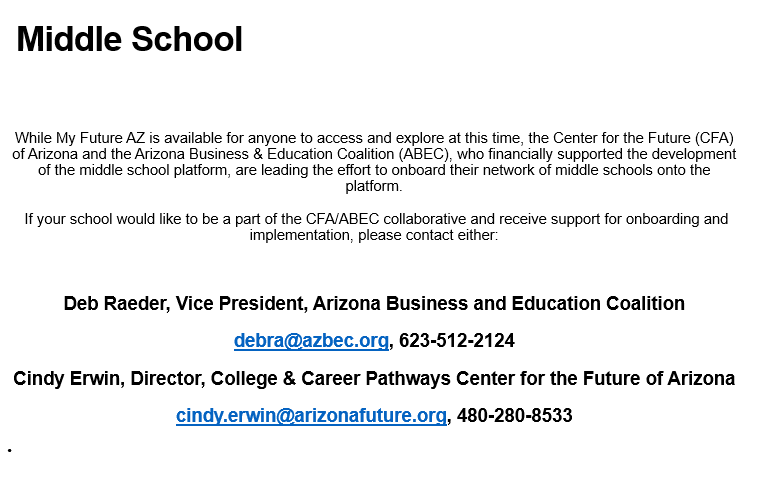 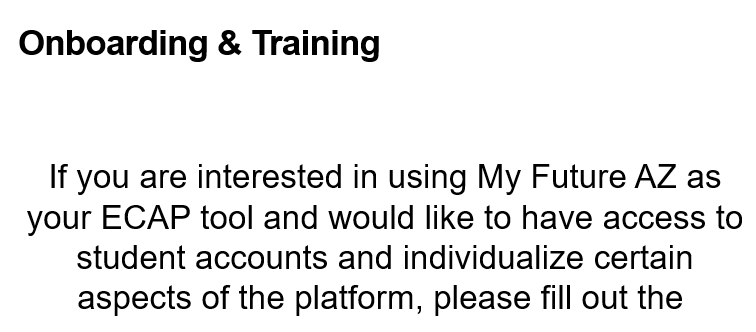 Interest Form for Onboarding
Amanda Nolasco
School Counselor Specialist
Arizona Department of Education
amanda.nolasco@azed.gov
www.azed.gov/cte/ecap
602.542.5353
Sign Up for Counseling Newsletter
Project CHANGE
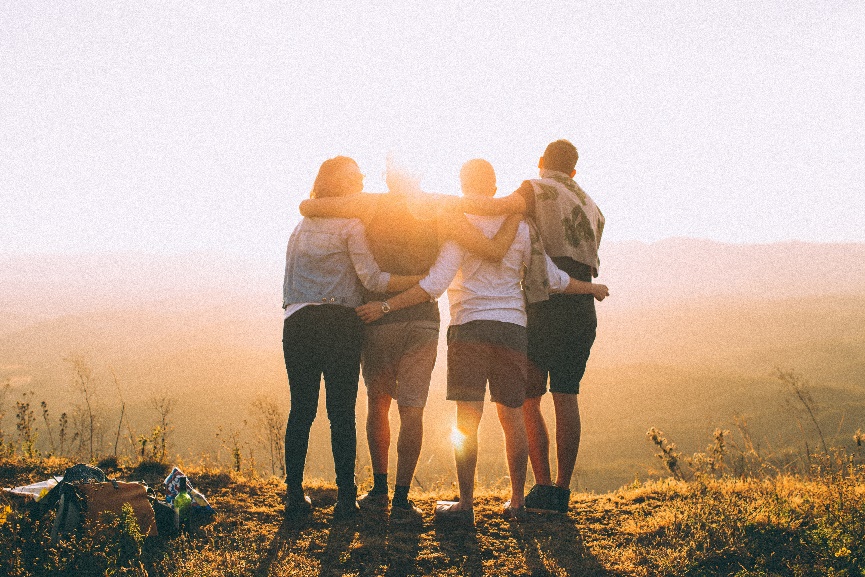 Increase gender nontraditional CTE enrollment 
Promote safe and healthy schools
Recruitment + Retention of Nontraditional students
Gender, CTE, and Nontraditional Career Success
Stop Sexual Harassment
Stop Cyberbullying + Promote Positive Digital Citizenship
tylerlepeau@email.arizona.edu
timwernette@msn.com
Project CHANGE
We are happy to present in person again!  Along with in-person presentations, we are also offering Project CHANGE presentations in these online and/or video formats: 
Live online sessions on Zoom or Google Meet (works best with groups of about 10-40 participants).
Pre-recorded video presentations along with optional interactive Google slide activity.
Presentations and workshops are provided at no cost. 
Educator presentations provide professional development hours.  
Presentations run approximately an hour to accommodate a typical class period (shorter for pre-recorded video).
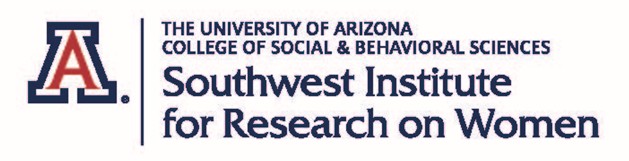 Funding Update:  Perkins, Priority, Incentive Funding
Bobby NevesFiscal, Grants & Accountability DirectorCareer and Technical EducationArizona Department of EducationPhone: 602-542-5137Bobby.Neves@azed.gov
FY 21-22 Perkins Funds
$32,139,650 to Arizona 
$22,470,187 Secondary Districts 
$4,932,480 Community College Districts 
$871,781 Reserved 
$80,000 Nontraditional 
$110,000 State Institutions 
$1,783,218 State Administration
$1,606,982 Basic Administration
How are Secondary Funds Allocated
District allocations based on census data:

-30% of funds based on the total number of 5-17 year olds by county

-70% of formula funds based on the number of 5-17 year olds in families below the poverty line by county 

Perkins funds are NOT affected by school enrollment, CTE enrollment or number of CTE programs
Where Does Census Data Come From?
US Census Bureau (SAIPE)

New Report Published every December
This allocation we will use the report published in December 2020 which accounted for 2019 census data
FY22 CTE State Priority
$9,000,942 Total for Arizona
$100,000 Reserved
Allocation Based on Enrollment and Placement 

Number of 11th and 12th grade students enrolled in CTE approved classes (40th and 100th day 	enrollment)

75% of funding comes from this calculation
2020-2021 $57.26/student
2021-2022 $60.32/student

Related placements-if student placed in work, military or school which was related to CTE program.  

25% of funding comes from related placements
2020-2021 $134.24/placement 
2021-2022 $153.75/placement
CTE Arizona Industry Credentials Incentive Program
Final Narrative

A final narrative will need to be completed and uploaded to the related documents section in the funding application 
This will allow ADE to have better insight on what was expended using these funds
Carryover

In order to carryover funds, you must indicate this on the “Completion Report Adjustments” page when you do your Completion Report
Continued…
FY22 applications are open

Please go in and submit your applications ASAP. You can make revisions later if needed
Remember to only spend funds on the qualified programs
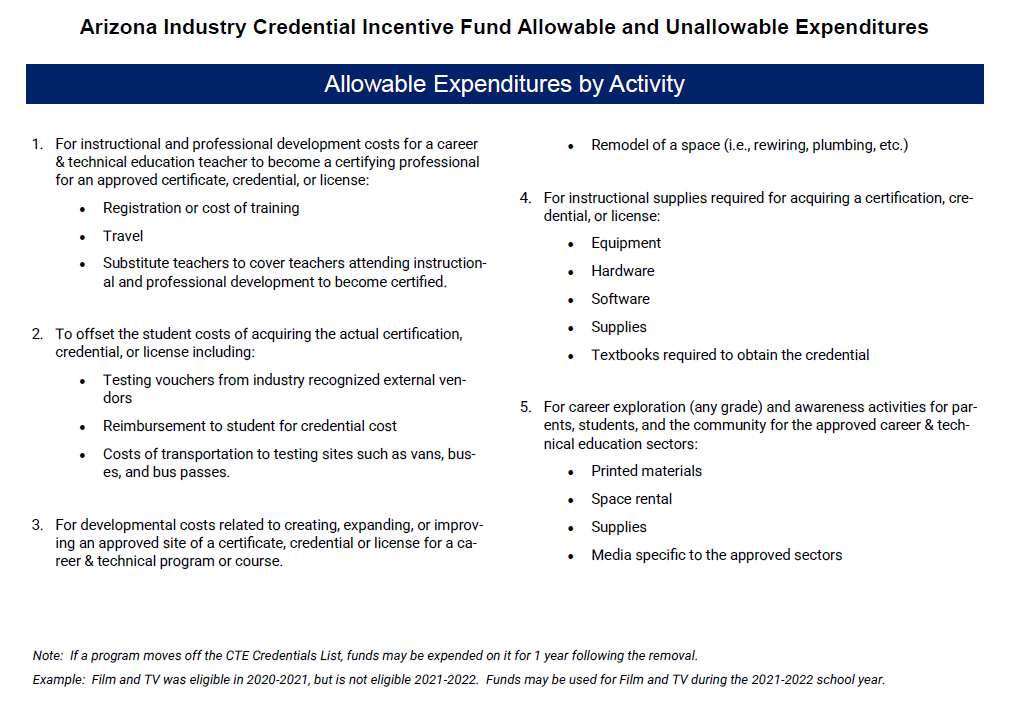 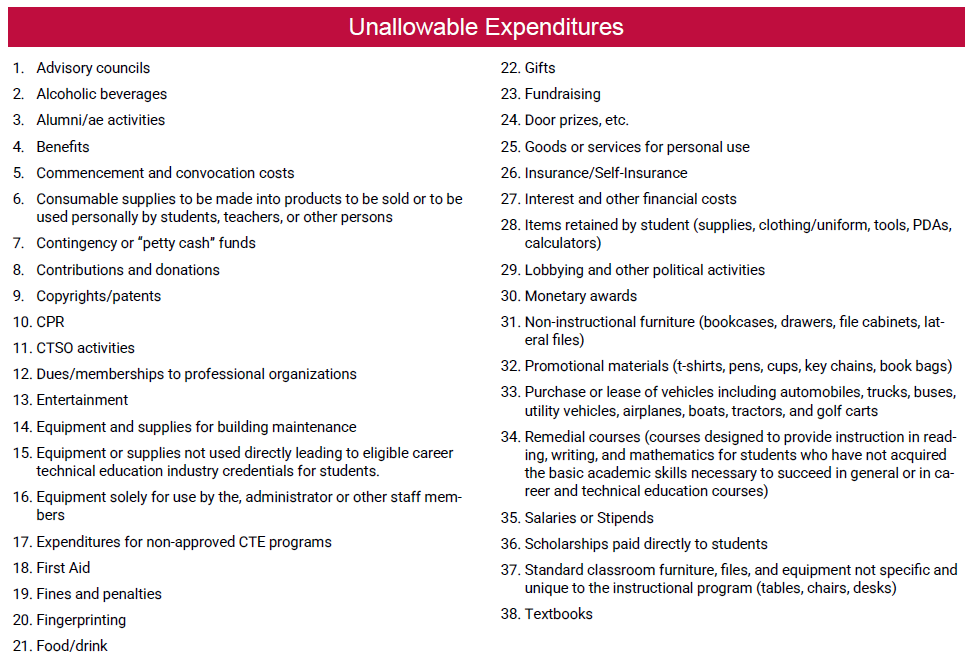 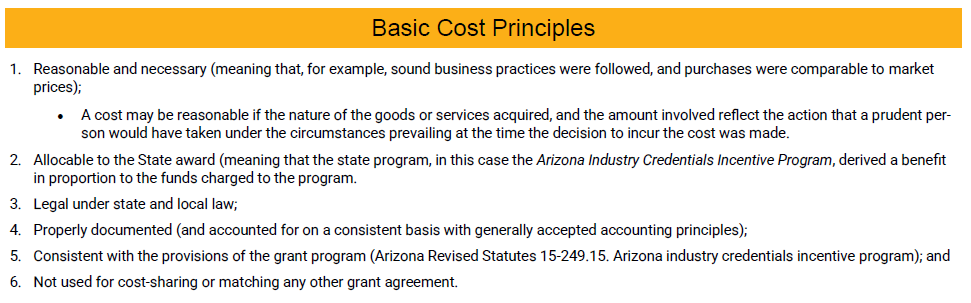 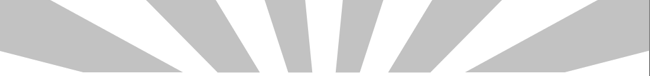 Managing Your Federal Perkins and State Priority GrantsSeptember 15, 2021
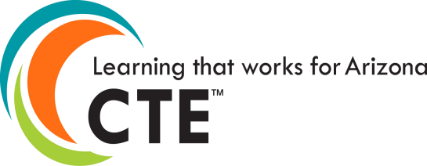 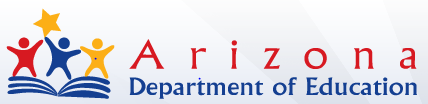 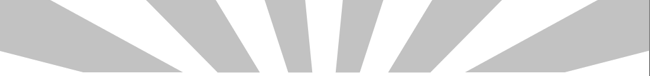 Grant Specialist Team
Shelley Baudean – Grants Program Specialist
Audrey Dieken – Grants Program Specialist
Don Dolin – Grants Program Specialist
Mark McManus – Grants Program Specialist
John Jones – OCR Special Populations Program Specialist
Mary Medina – CTE Grants Supervisor
CTE Grant Application Important Dates
FY2021

CTE Federal Perkins Grant Final Narratives due: September 15, 2021

CTE State Priority Grant Completion Report due September 30, 2021

CTE Federal Perkins Grant Completion Report due: December 30, 2021
FY2022

CTE Federal Perkins and State Priority submission due: July 1, 2021

Funding year for CTE Federal Perkins Grant:  July 1, 2021 – September 30, 2022

Funding year for CTE State Priority Grant:  July 1, 2021 – June 30, 2022
FY2022 Grant Successes
99% of FY2022 CTE Federal Perkins applications approved

99% of FY2022 CTE State Priority applications approved
FY2021 Reimbursement Requests
State Priority

96%

Paid out as of 7/1/2021
Perkins

75%

Paid out as of 9/8/2021
Managing Your FY2022 Grants
Ensure you have grant user access role
Purchase capital and supplies at beginning of school year to ensure timely delivery
Work with your Business Manager to ensure regular submission of reimbursement requests
Read all History Log communications 
Focus on FY2022 CLNA & goals/targets
Adhere to grant specific deadlines
Provide narrative details for revisions (below)
****Spend your allocated funding****
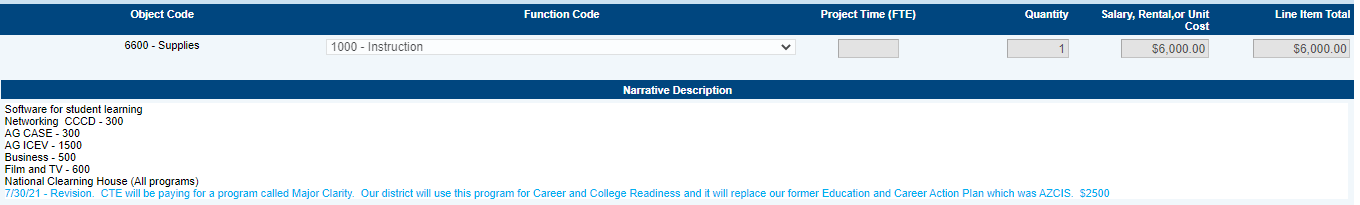 Capital Outlay
All Capital should be specialized equipment for CTE programs
Use CTE program equipment list which is located on the CTE website: https://www.azed.gov/cte/programs
If item is not on the equipment list, please contact your assigned GPS to seek approval

Must be part of the inventory control system
Tagged, on inventory list, etc…
Adhere to EDGAR §200.313 requirements
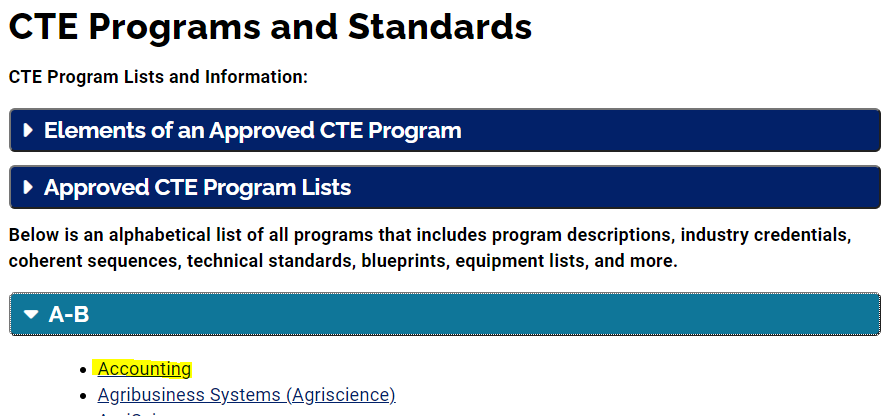 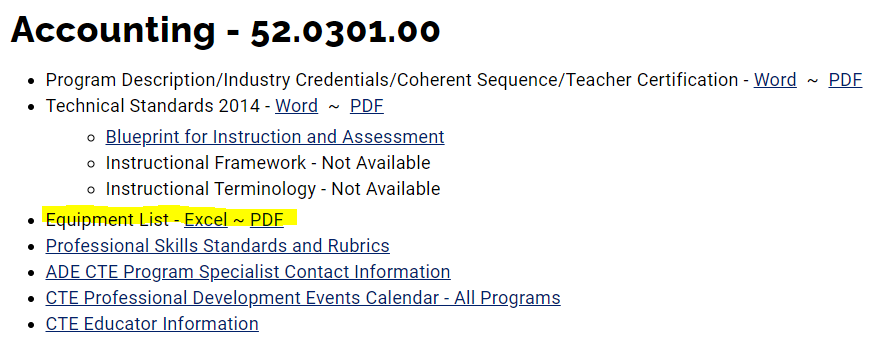 Things That May Affect Your Grants
Ordering equipment / supplies not listed in grant

Procrastination in purchasing = irregularity in reimbursement request submissions

Limited / vague information in budget narratives when submitting grant revisions

Global Holds prevent your grants from being approved.  Resolve Global Holds with GME as soon as possible.

**Contact GPS for review prior to submission if you are unsure about any of your revisions
Thinking Ahead
Schedule meetings with CLNA Leadership Team in September/October 2021 and in February 2022 to discuss progress relating to this year’s CLNA goals / targets as this is year 1 of the biennial cycle

Based on CLNA Leadership Team meeting discussions, begin planning FY2023 Perkins Grant Measurable Objectives to be included in the FY2023 Perkins grant application due May 2022

Start planning your Perkins and State Priority budgets for the FY2023 applications due May 2022
Visual of Timelines
*FN=Final Narratives        *CR=Completion Report        *MO=Measurable Objectives
Reminder
Loan of equipment due to COVID–19

Please be sure to have documentation outlining the process / procedures as well as the timeframes for return of the equipment to LEA.  Follow through on timeframes for return of equipment. 

Update inventory list when equipment is returned.
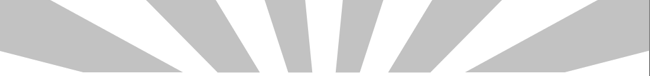 Contact Information
Shelley Baudean		John Jones
Grant Program Specialist		OCR Special Populations Program Specialist 
shelley.baudean@azed.gov		john.jones@azed.gov
602-542-5323			970-216-6740


Audrey Dieken			Mark McManus
Grant Program Specialist		Grant Program Specialist
audrey.dieken@azed.gov		mark.mcmanus@azed.gov
602-350-5064			602-542-8744

Don Dolin			Mary Medina
Grant Program Specialist		CTE Grants Supervisor
don.dolin@azed.gov			mary.m.medina@azed.gov
602-518-6526			505-426-6681
Email Address Change:


Mary Medina
mary.m.medina@azed.gov
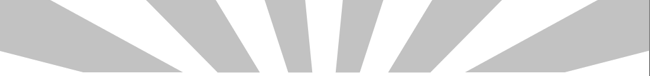 CTE Administrators MeetingAccountability & CTE Data Portal
September 15, 2021
FY 2022 Calendar
CTE data reporting calendar is available online at: 
https://www.azed.gov/cte/cte-data-portal-information 
Look for “FY 2022 CTE Data Portal Important Dates and Deadlines”.
FY/SY 2021-2022 CTE Data Portal Dates/Deadlines
https://www.azed.gov/cte/cte-data-portal-information
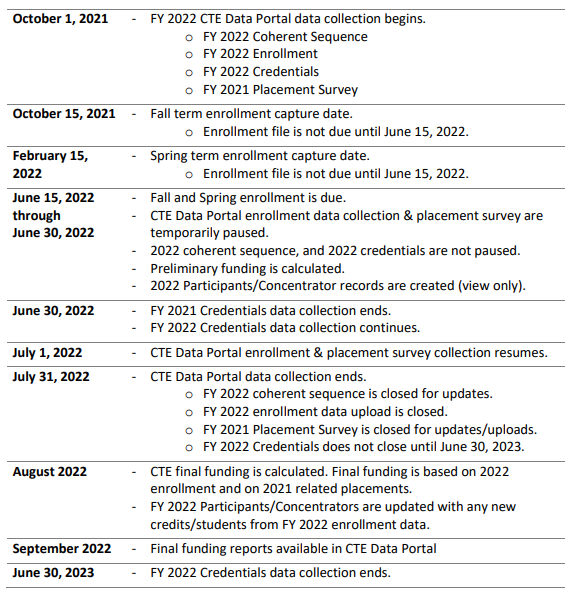 FY/SY 2021-2022 CTE Data Portal Dates/Deadlines
https://www.azed.gov/cte/cte-data-portal-information
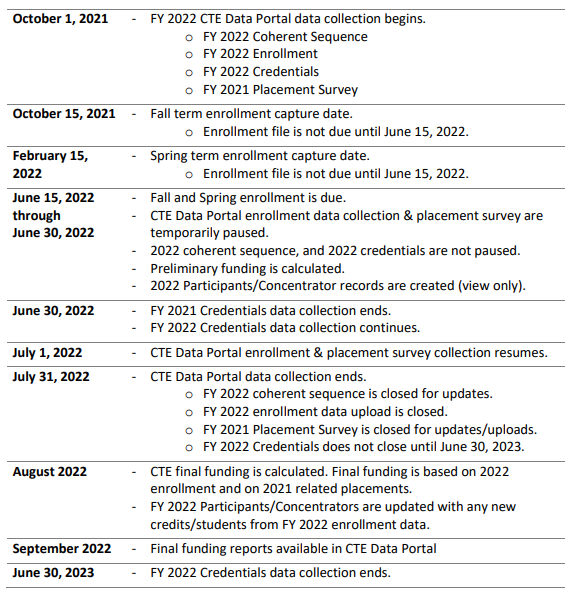 System is open
New data collection dates
System is closed
Except for Credentials
System is open
System is closed
Except for Credentials
FY/SY 2021-2022 CTE Data Portal Dates/Deadlines
https://www.azed.gov/cte/cte-data-portal-information
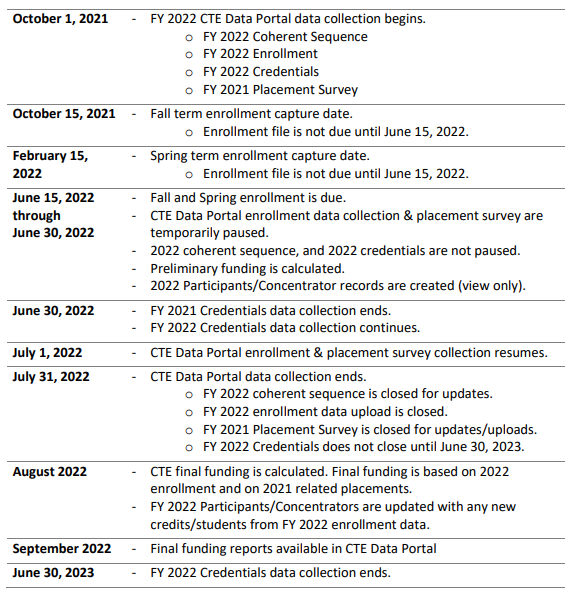 System is open
Major deadline #1
System is closed
Except for Credentials
System is open
Major deadline #2
System is closed
Except for Credentials
FY 2022 Data Collection Starting October 1
CTE data reporting for school year 2021-2022 will begin 
October 1, 2021.
 
 - Update coherent sequence
 - Upload student-level course enrollment
 - Record student credentials for 2021 or 2022
 - Record placement surveys for 2021 graduates
FY 2022 Data Collection Starting October 1
Enrollment data is reported by term for students enrolled on:
 - Fall term: 	10/15/2021
 - Spring term: 2/15/2022
This replaces 40th and 100th day enrollment reporting.

All data is manually entered or uploaded into CTE Data Portal. The system will not interface with AzEDS to bring in any data.
CTE Data Portal will still verify enrollment through AzEDS.
FY 2022 Upload Templates
All CTE Data Portal Upload Templates have been updated and are now available on the CTE website.

Enrollment templates (https://www.azed.gov/cte/cte-enrollment) 
 - District Nonarticulated
 - District Articulated
 - District Postsecondary Articulated
 - NEW! CTED Enrollment Template*

Placement Survey template (https://www.azed.gov/cte/cte-placement) 

* This template is for CTED central campuses. CTE Districts/Charters will not use this template.
FY 2022 Upload Templates - Districts
Nonarticulated




Articulated




Postsecondary Articulated
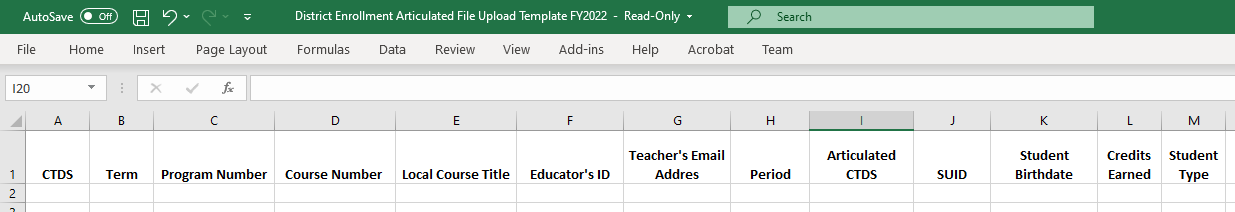 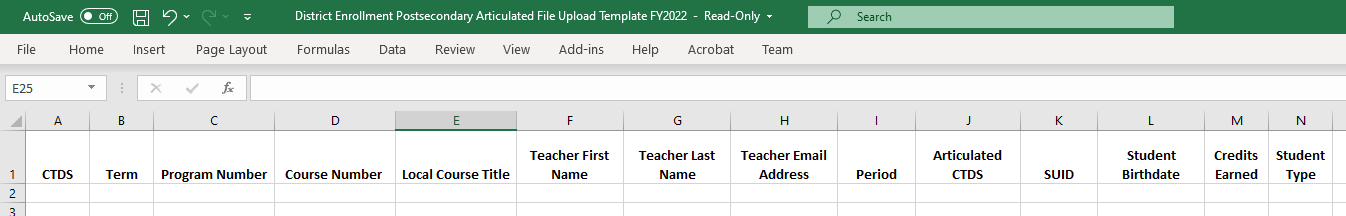 [Speaker Notes: Use Nonarticulated Template for courses taught at the school. Use Articulated for courses that are taught elsewhere, except for those taught at a community college. For community college courses (including those that go through the CTED) (“CTED at postsecondary site”), use the Postsecondary Articulated template.]
FY 2022 Upload Templates - Districts
Changes to 2022 Enrollment Templates:
Columns for “Minutes per Week” and “Number of Weeks” have been removed.
New column for “Student Type” has been added.

“Student Type” is a codified value:
	1 – CTE participating public school/charter school
	2 – Homeschool (non-ESA recipient)
	3 – Non-CTE participating public school/charter school
	4 – Private school/private charter school
 
- Used for data reporting & comparison. 
- Will allow you to report students that attend CTE at your school, but are homeschooled, etc.
CTEDs are now in the CTE Data Portal
CTED central campuses will report:
 - A coherent sequence
 - Fall and Spring term enrollment data
 - Credential attainment data
 - Starting with 2022 graduates, placement survey data

Districts will continue to report:
 - A coherent sequence, including CTED articulated courses
 - Fall and Spring term enrollment data, including CTED articulated enrollment 
 - Credential attainment data*
 - Placement survey data*
CTEDs are now in the CTE Data Portal
CTED central campuses will now report student-level data.

Districts will continue to report articulated enrollment where the course is taught at a CTED central campus. This will result in “duplicated” data – reported by both the student’s district & by the CTED central campus. 

CTE Data Portal will identify “matching” records – matched on:
 
 - CTE Program and Course Numbers
 - Course Location ( “Articulated CTDS in district file must match CTED central campus CTDS)
 - Term 
 - Class Period
 - Local Course Title
 - Teacher (Educator ID number if provided, teacher name if EIN is not provided).
CTEDs are now in the CTE Data Portal
“CTED/School Enrollment Discrepancy Report” will show “mismatched” or missing enrollment records. 

“Student Type” indicator is used in comparing CTED-reported enrollment to District-reported articulated enrollment.

For each district articulated enrollment record where course location is a CTED central campus, system will expect a matching record at the CTED (uploaded by CTED).

For each CTED enrollment record (uploaded by CTED) where student type is “CTE Participating School”, system will expect a matching articulated record at the student’s school.
CTEDs are now in the CTE Data Portal
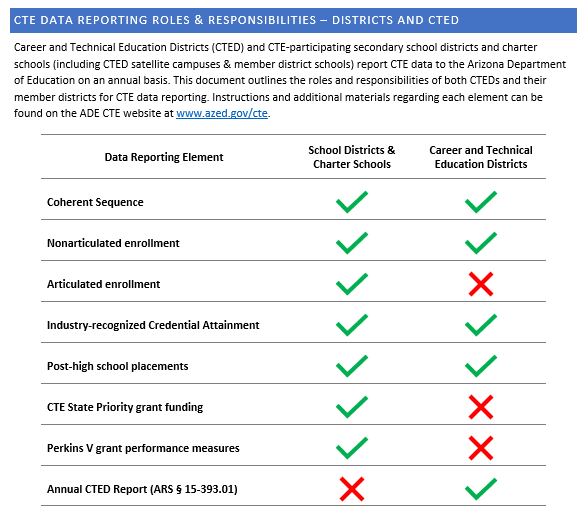 Handout

CTE Data Reporting Roles & Responsibilities – Districts and CTED document is available on CTE website.

Details (by data element) what districts and CTEDs are responsible for when it comes to CTE data reporting in the CTE Data Portal.

Districts and CTEDs should work together to ensure that both are submitting quality, consistent, and matching data.
Other Updates – CIP Update for FY 2022
Reminder: Some program and course numbers (CIP) have changed for FY 2022. Ensure that your district systems have the new numbers.
Coherent Sequence document (with new CIP) is on CTE website with changes highlighted in yellow (like Accounting):
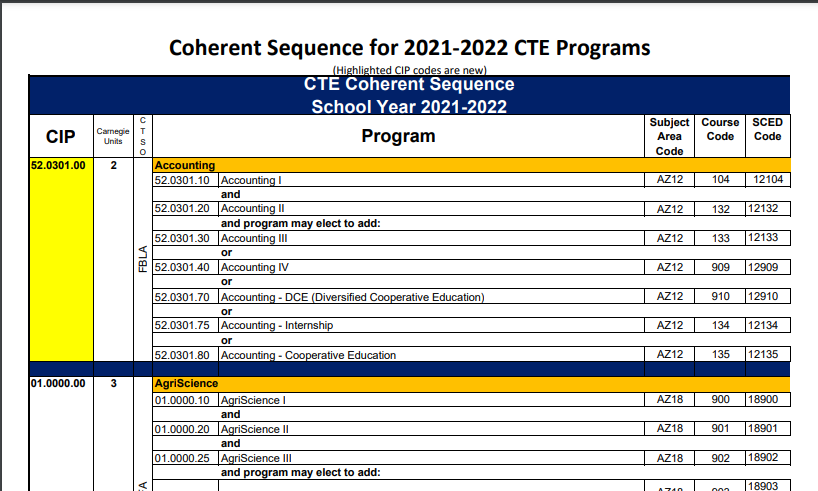 Other Updates – Industry Credentials Reporting
Industry Credentials template, code list, and instructions have also been posted on CTE website: https://www.azed.gov/cte/cte-industry-credentials. 

CTE Accountability
 FY 2022 Credential File Upload Template
 NEW! FY 2022 Credentials List with Credentials Codes for File Upload Template
 FY 2022 Credentials Instructions
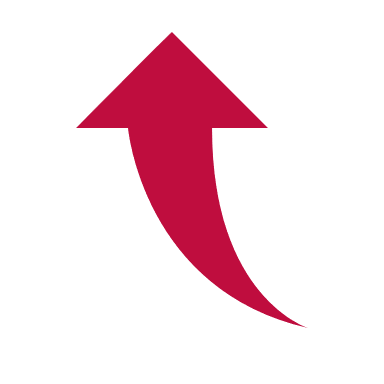 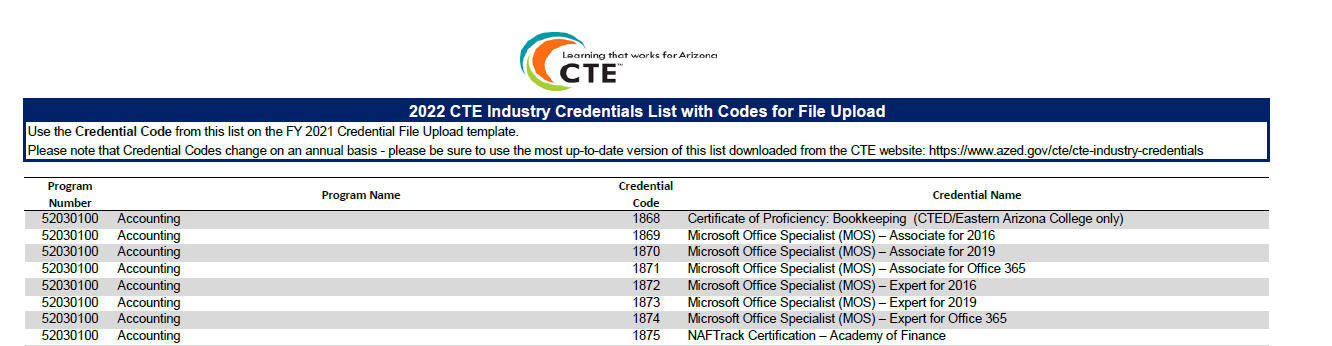 Other Updates – Industry Credentials Reporting
Industry Credentials for SY 2020-2021 are still due by September 30, 2021.

We are working with our IT developers to make it possible to report two years' worth of credentials data simultaneously (2020-2021 and 2021-2022).

This solution would allow you to report each school year’s credentials from the start of data collection through June 30th of the following fiscal year (12 month overlap). 
Example: SY 2020-2021 credentials would be reportable until June 30, 2022.

We have developed this update and it is working as expected. We are still working on minor updates to reports.

After all updates are complete, the SY 2020-2021 credential deadline will be extended to June 30, 2022. SY 2021-2022 credentials will be reportable from October 1, 2021, through June 30, 2023.

Reminder: student must still have enrollment record in that year for a credential to be reported!
Example: to report a credential for SY2021, a student must have an enrollment record in FY2021.
Other Updates – Placement Survey
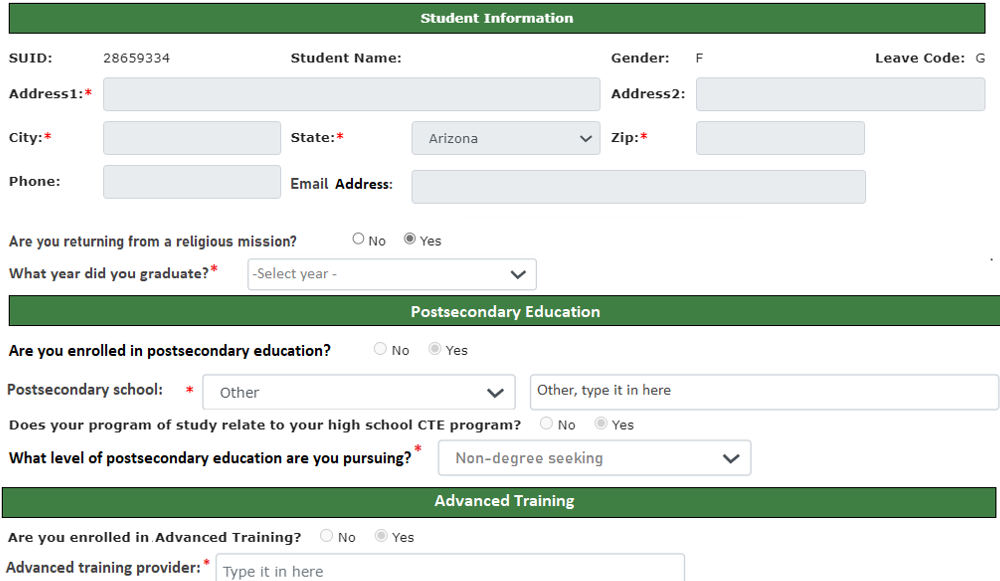 New Placement Survey Questions:
Postsecondary education and advanced training have been split into two categories
Level of education for postsecondary placement
Apprenticeship option for advanced training and employment
Job duties for employment and military service
National Service Program name for NSP placement
Resources available at: https://www.azed.gov/cte/cte-placement
[Speaker Notes: Template has been updated to match.]
Other Updates – Placement Survey Resources
Placement Survey Follow-up Guide, including instructions for CTE Data Portal
Revised “paper form” survey with all new questions for 2021
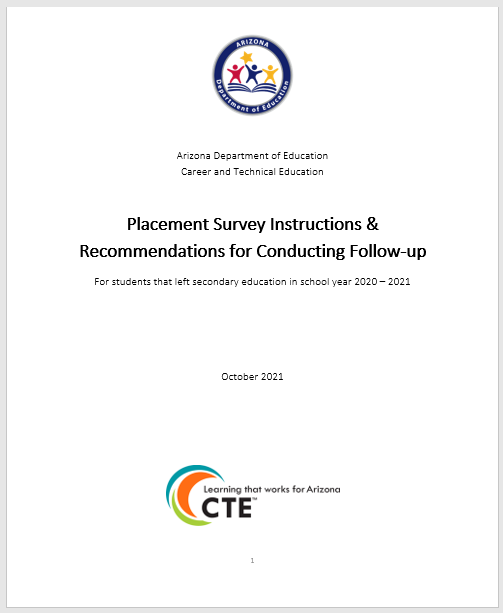 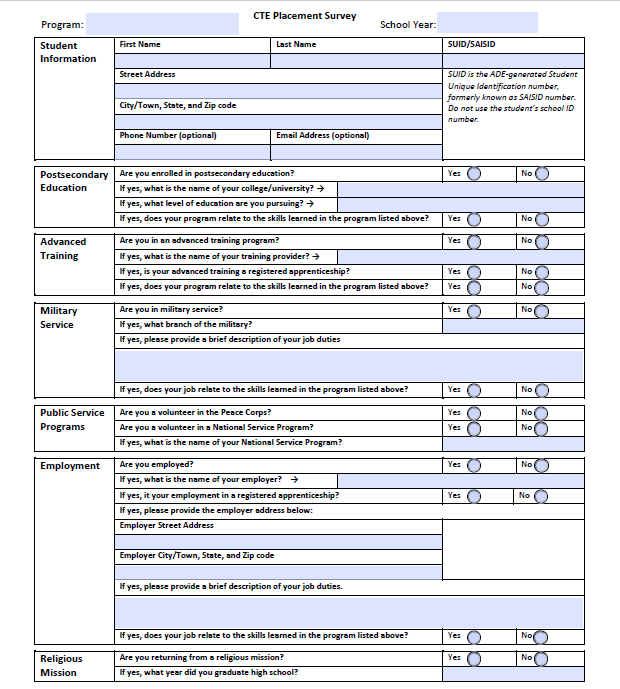 Upcoming Training for CTE Data Portal
Other Helpful Resources:
CTE Data Portal User Guide (Updated for FY 2022)
“Click here for instructions” pages (Updated for FY 2022)
CTE website 
CTE staff
CTE Accountability Contact Information
Tammie Chavez
Tammie.Chavez@azed.gov
602-542-3839

Donna Kerwin
Donna.Kerwin@azed.gov
602-542-7881	

Janet Silao
Janet.Silao@azed.gov
602-542-5485

Samuel Irvin
CTE Accountability Lead
Samuel.Irvin@azed.gov
602-364-1946
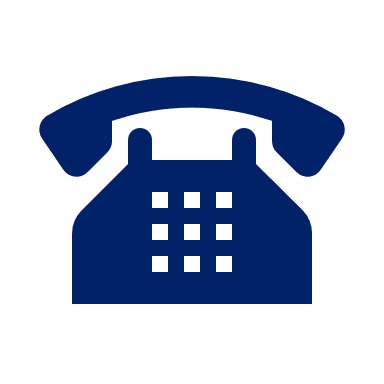 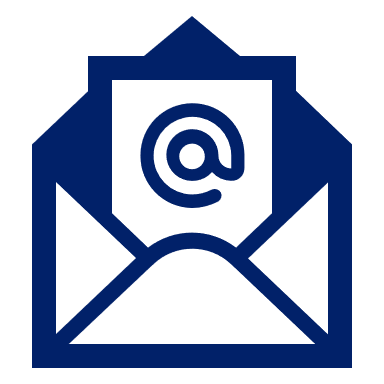 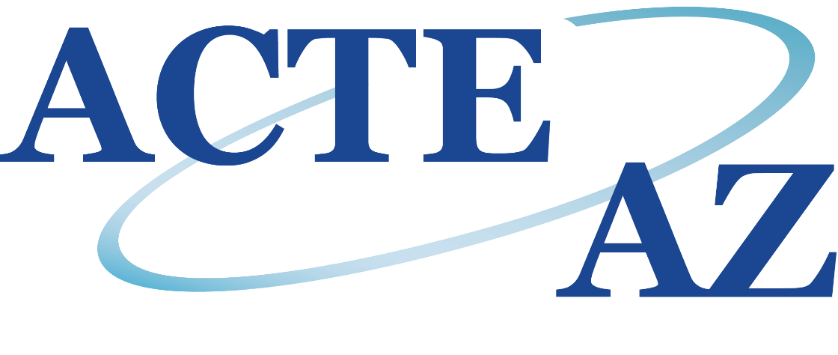 CTE Administrators Meeting
September 2021
AZ CTE Summer Conference 2021
The AZ CTE Summer Conference ended on August 26th when we took down all the videos and shut down the conference app. 
Thanks to all of you who attended and worked on it and made it a great conference. 
Speaker, Exhibitor, and Sponsor information is still available on the Summer Conference website.
Passport Contest Winners
The Summer Conference Passport Contest Winners are as follows:
Grand Prize Winner ($200 Amazon gift card):
Jill Ranucci
Additional Winners ($50 Amazon gift card):
Shannon Rachal
Brian Ulmer
Diane Parsons
Kara Dellisanti
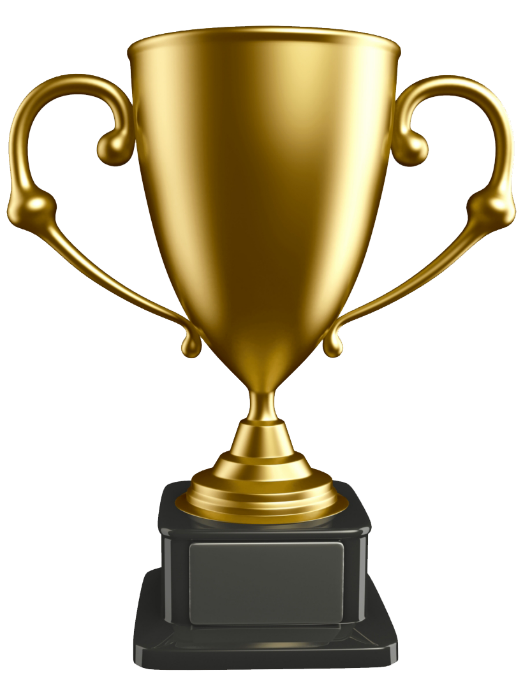 Next Upcoming Event
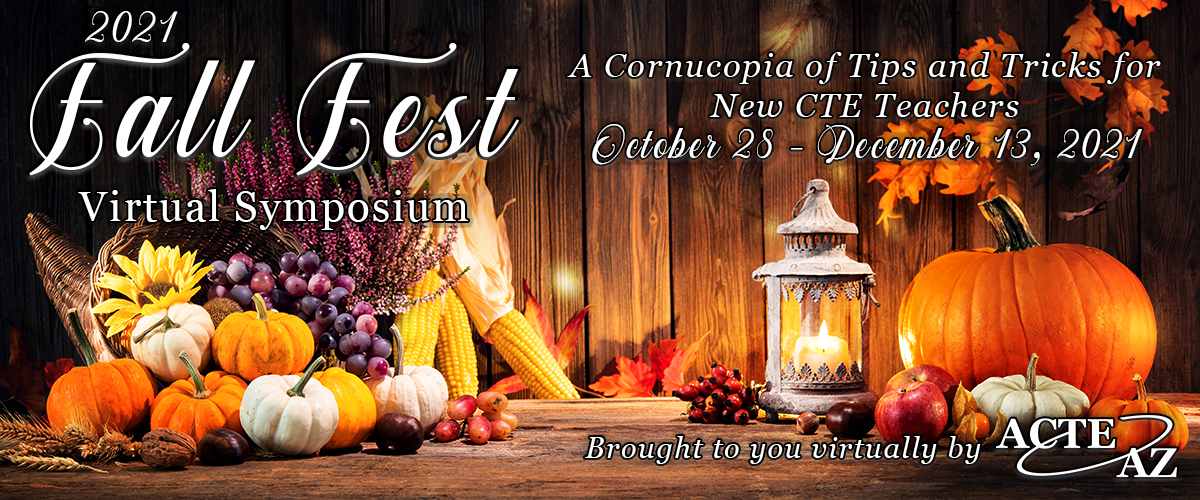 ACTEAZ Fall Fest
Fall Fest is a virtual conference geared toward 
New CTE Teachers!
Sessions will be available for on-demand viewing from October 28 to December 13, 2021. Enjoy all the videos at your convenience.
We will be using Whova for this event, so you can still participate in the community boards, virtual hangouts, and more.
Cost will be $25.00, and registration will be available at www.acteaz.org shortly. Attendees will be awarded 10 Professional Development Hours.
Information to Come
Read your e-blasts and check the ACTEAZ.org website for upcoming information on the following: 
Fall Fest Virtual Symposium (sessions available on-demand Oct. 28 – Dec. 13, 2021)
Midwinter Conference proposal submissions
CTE Month activities
Professional Development Opportunities Calendar
Awards and Scholarship submissions
ACTEAZ Affiliates 
Job postings on ACTEAZ website
Want More Information?
Rahsaan Bartet, ACTEAZ President
rahsaanbartet@acteaz.org

Pam Ferguson, ACTEAZ Executive Directorpamferguson@acteaz.org

Shelly York, ACTEAZ Asst. Executive Directorshellyyork@acteaz.org
(623) 826-6399 

Robert Waller, Premier Series Coordinator
premierseries@acteaz.org
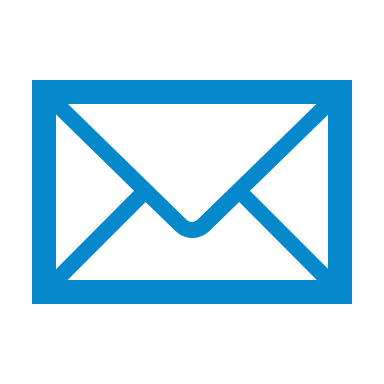 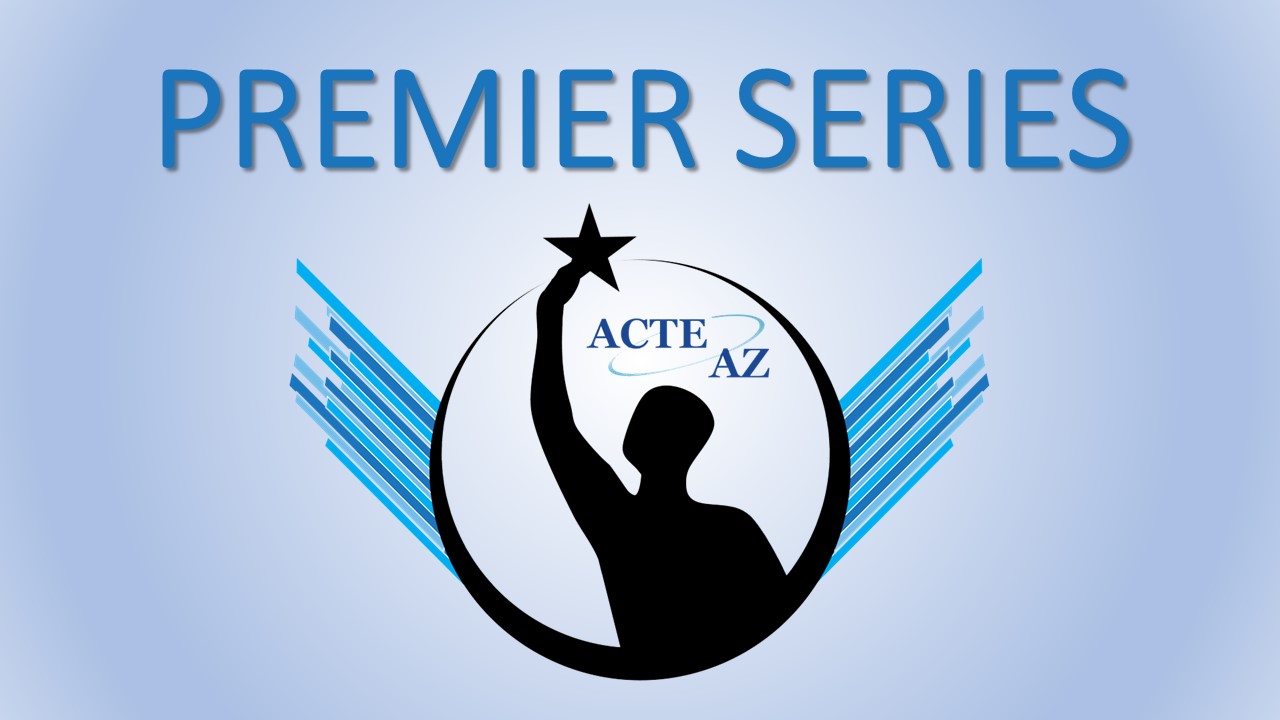 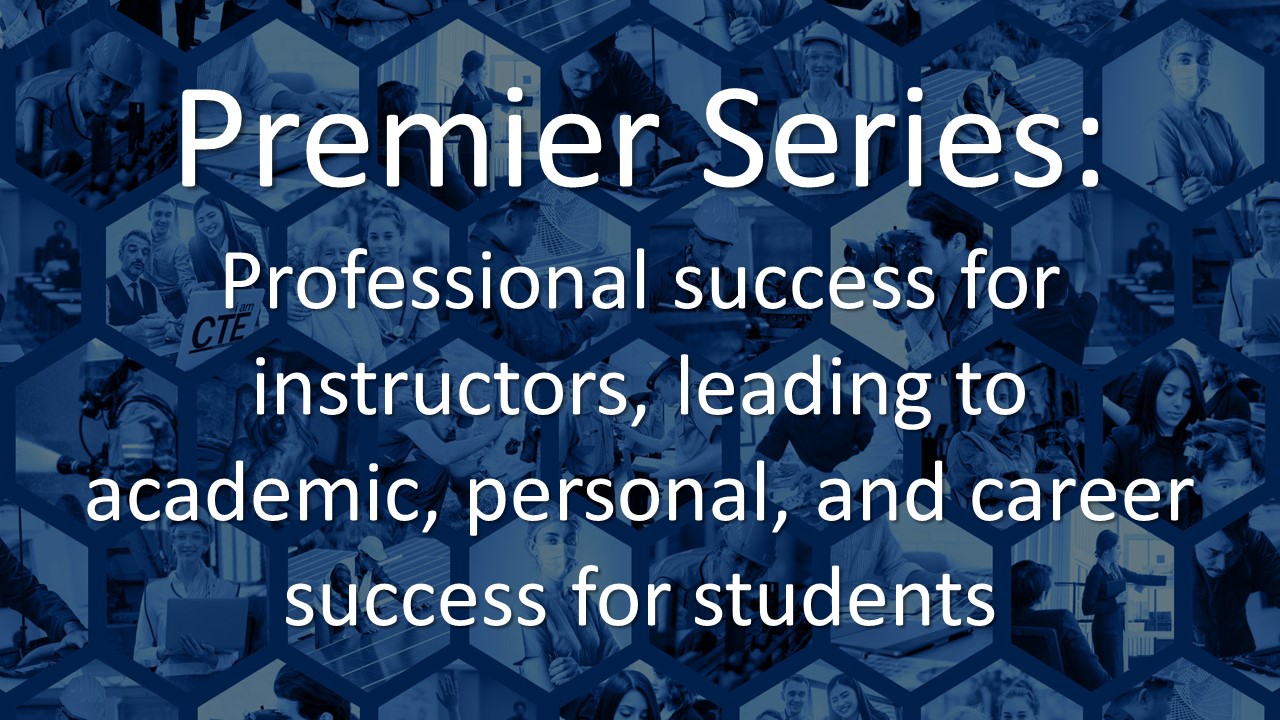 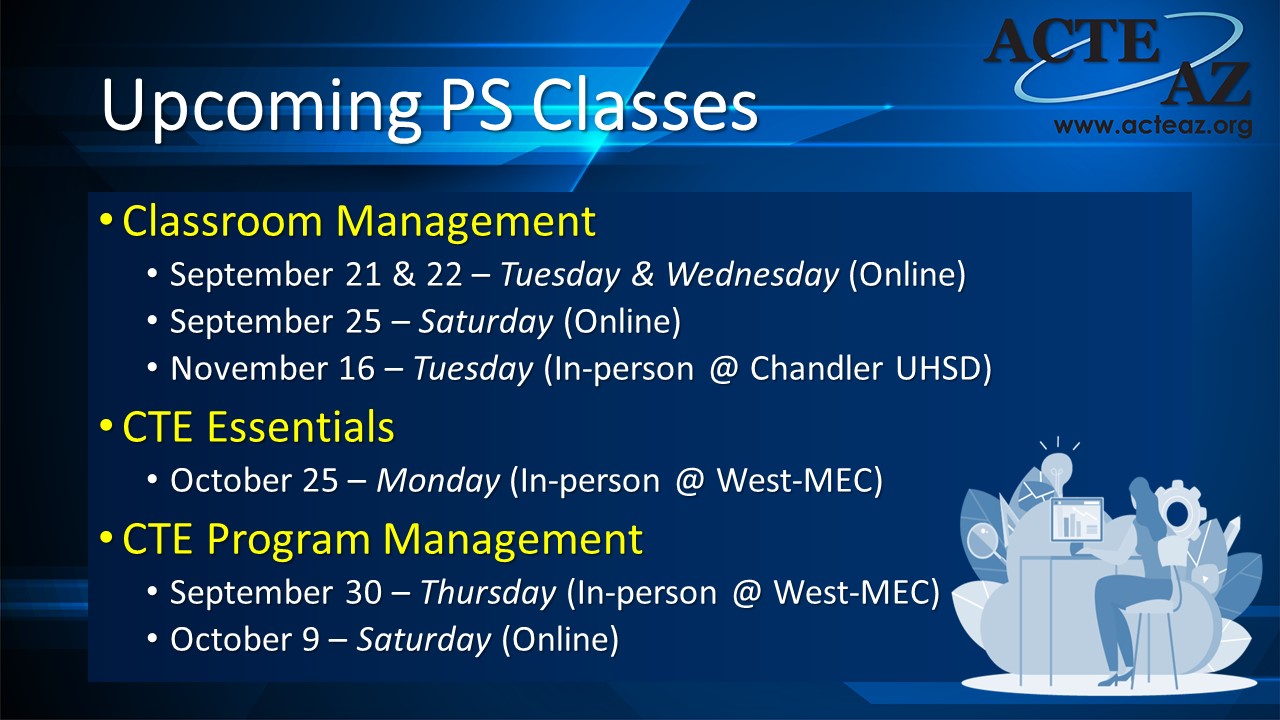 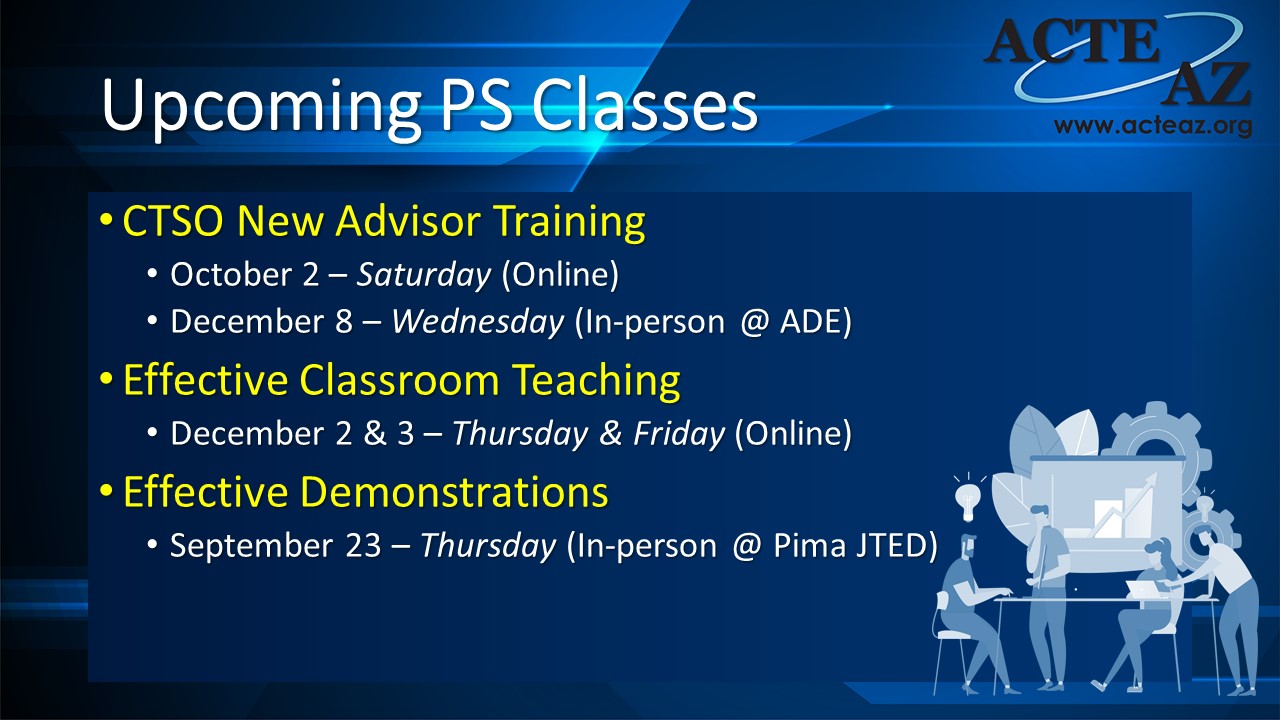 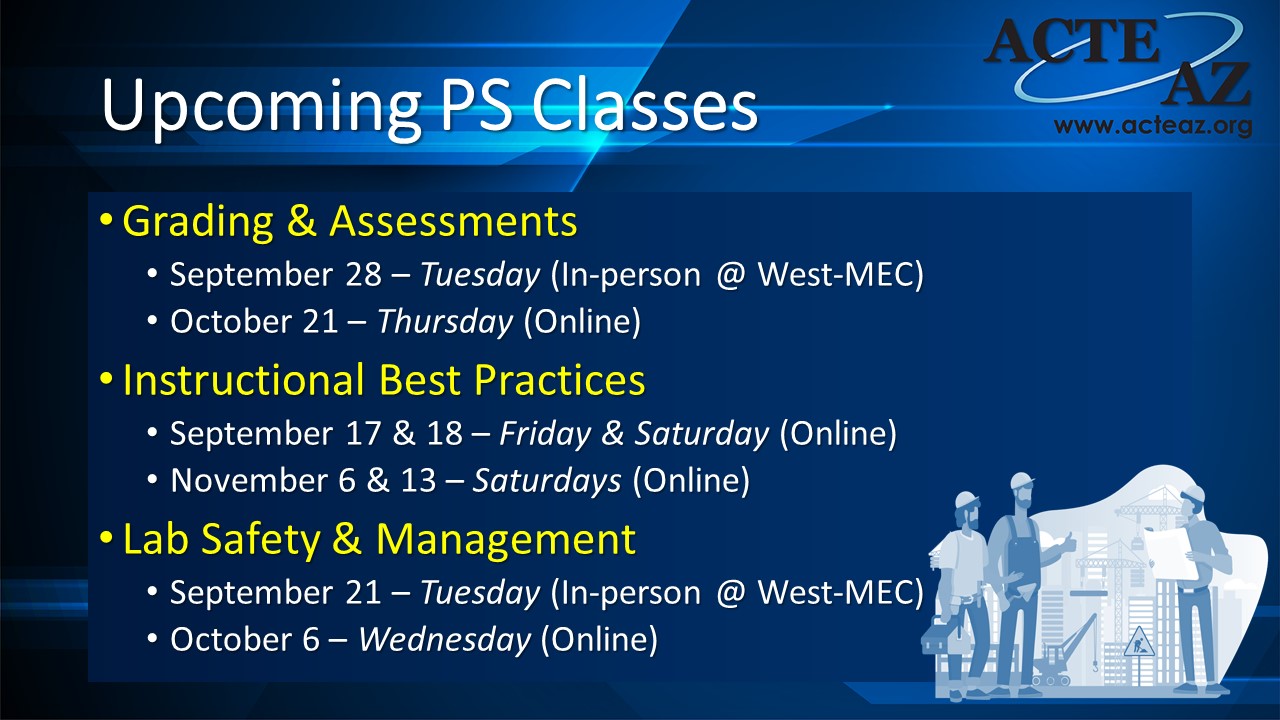 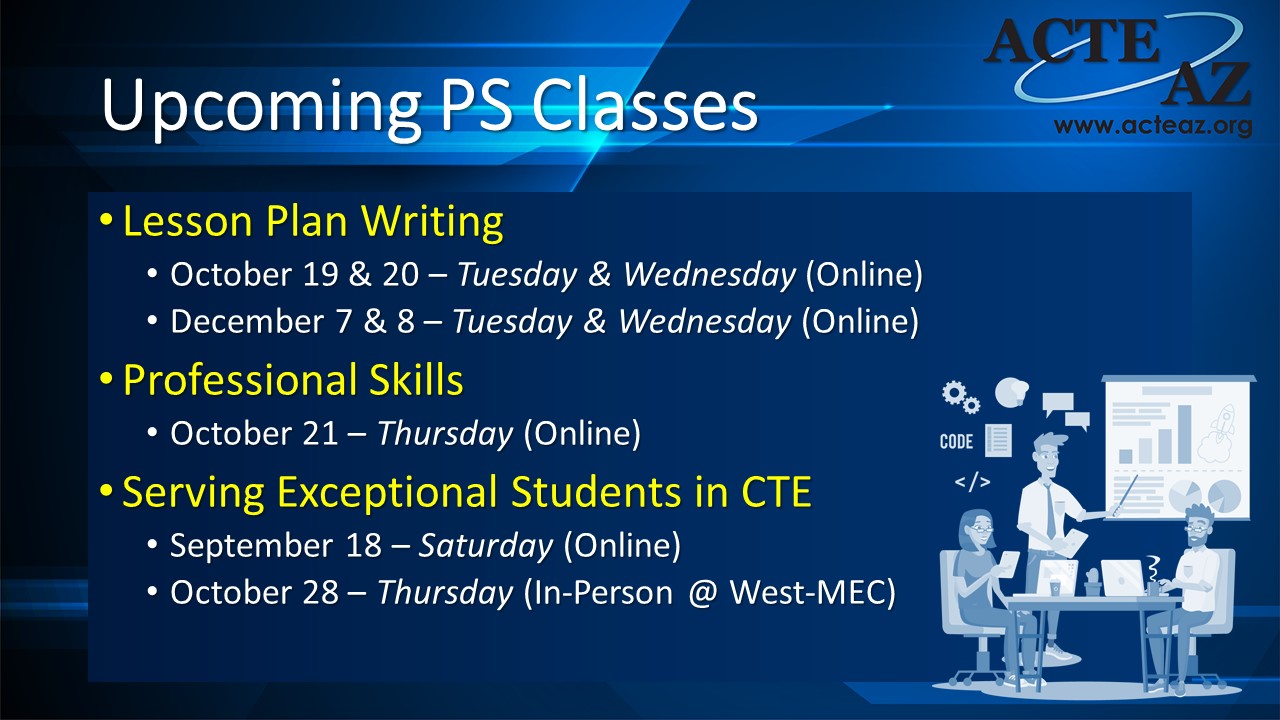 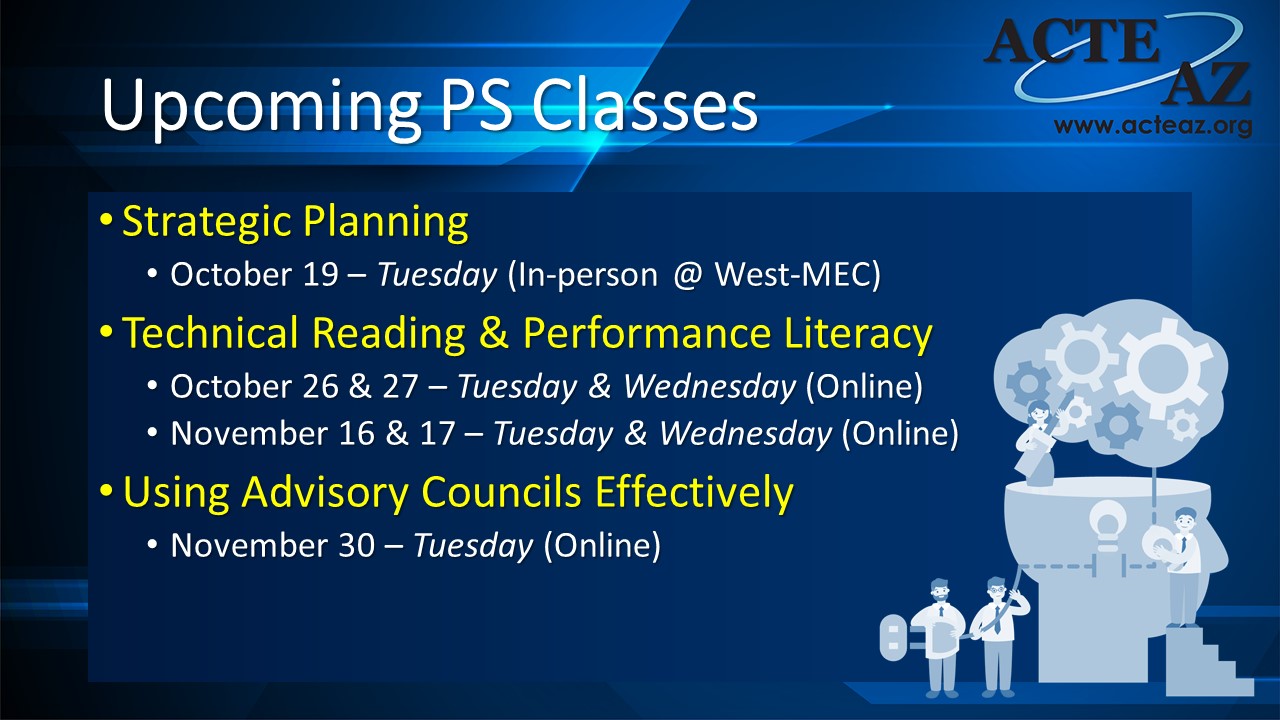 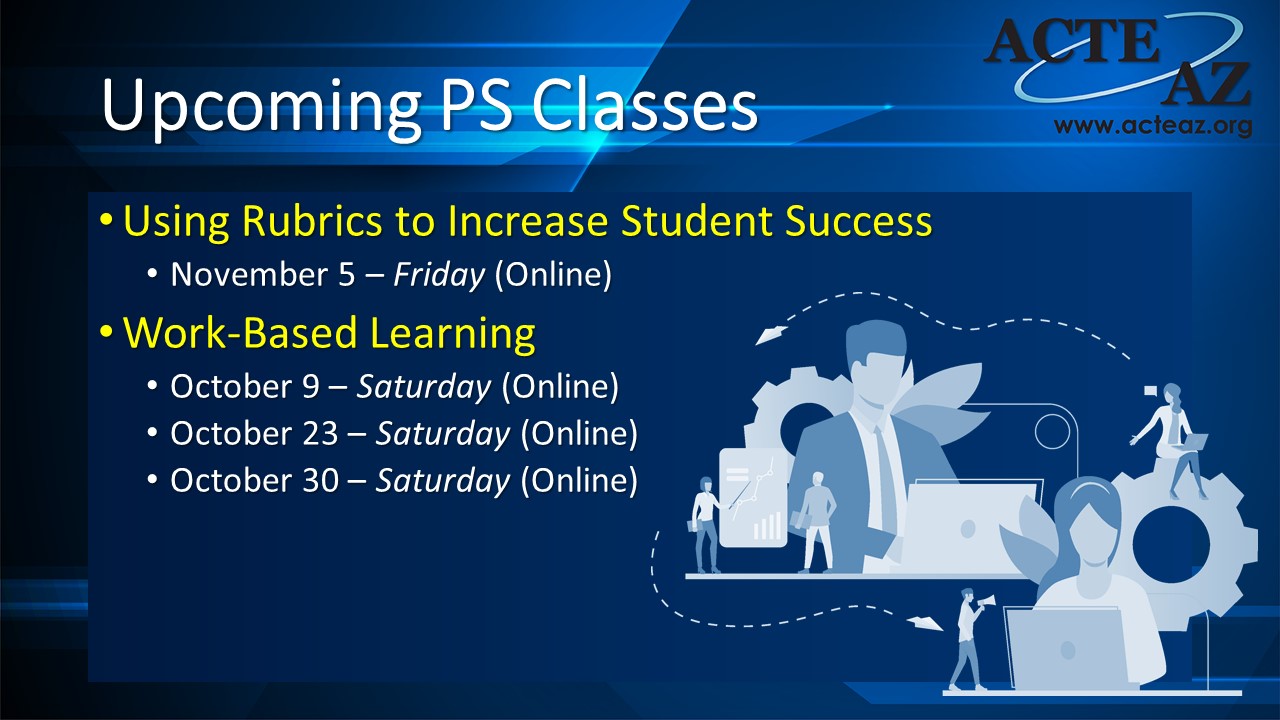 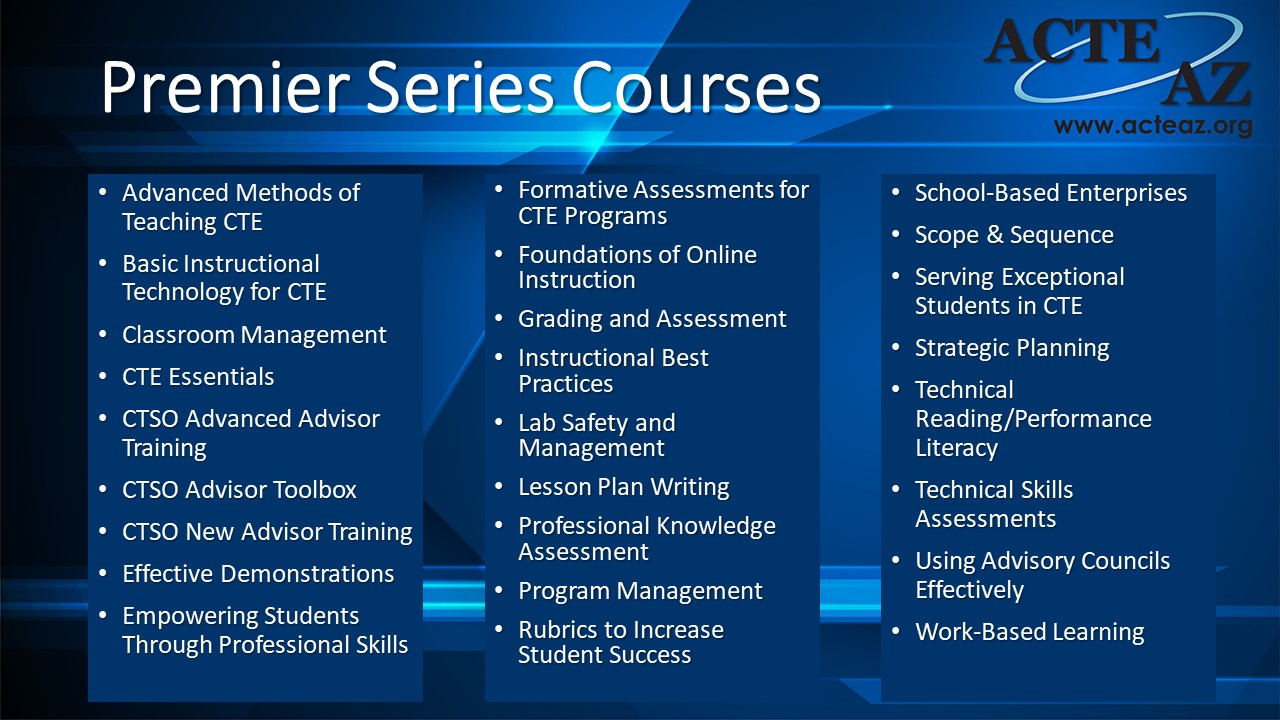 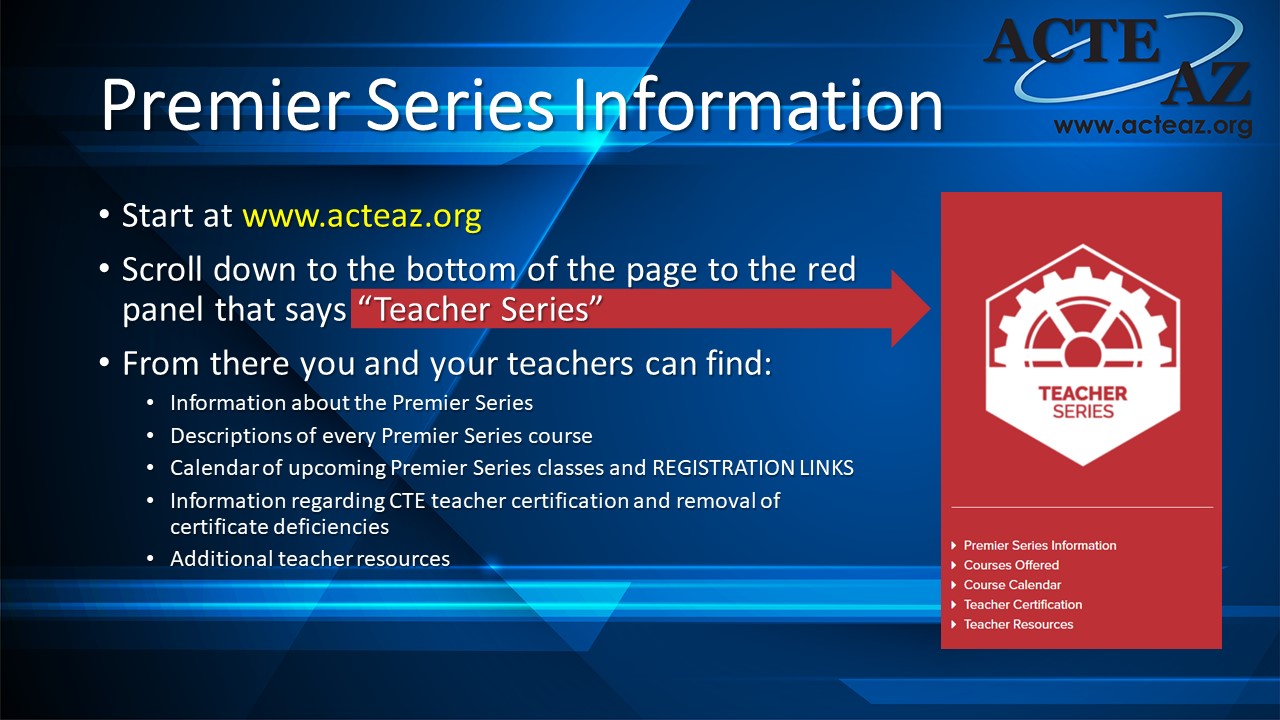 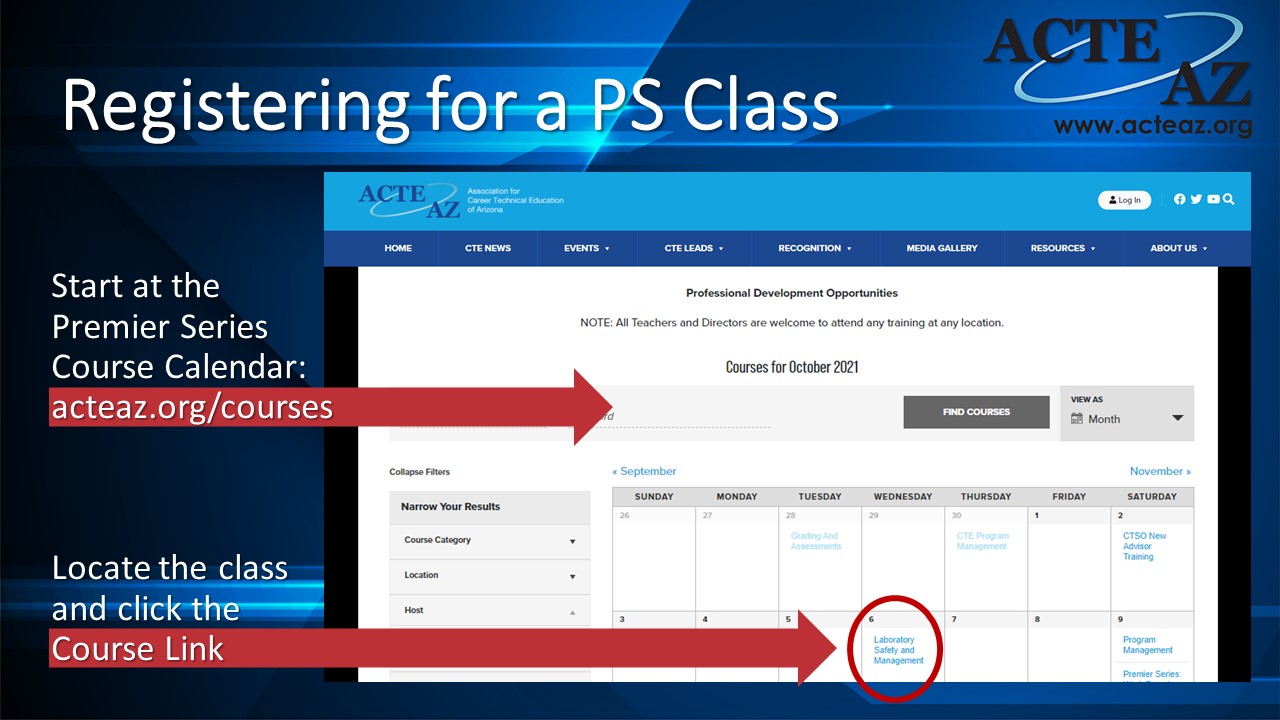 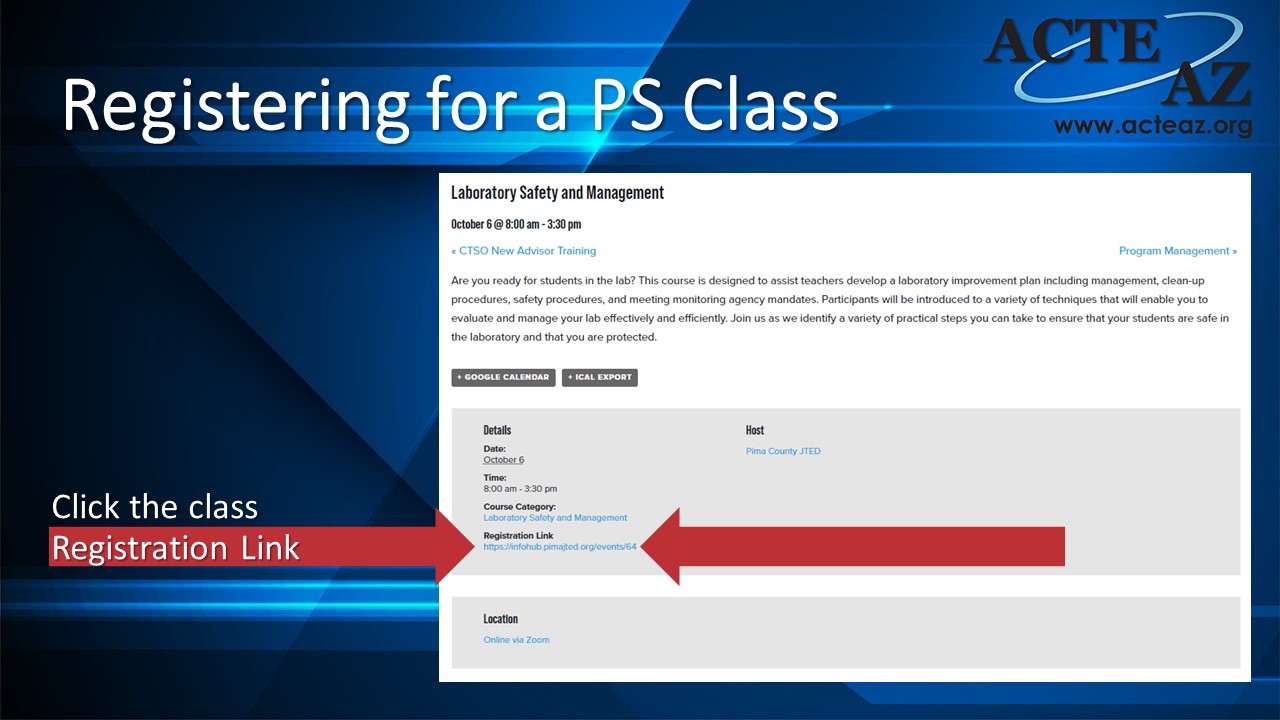 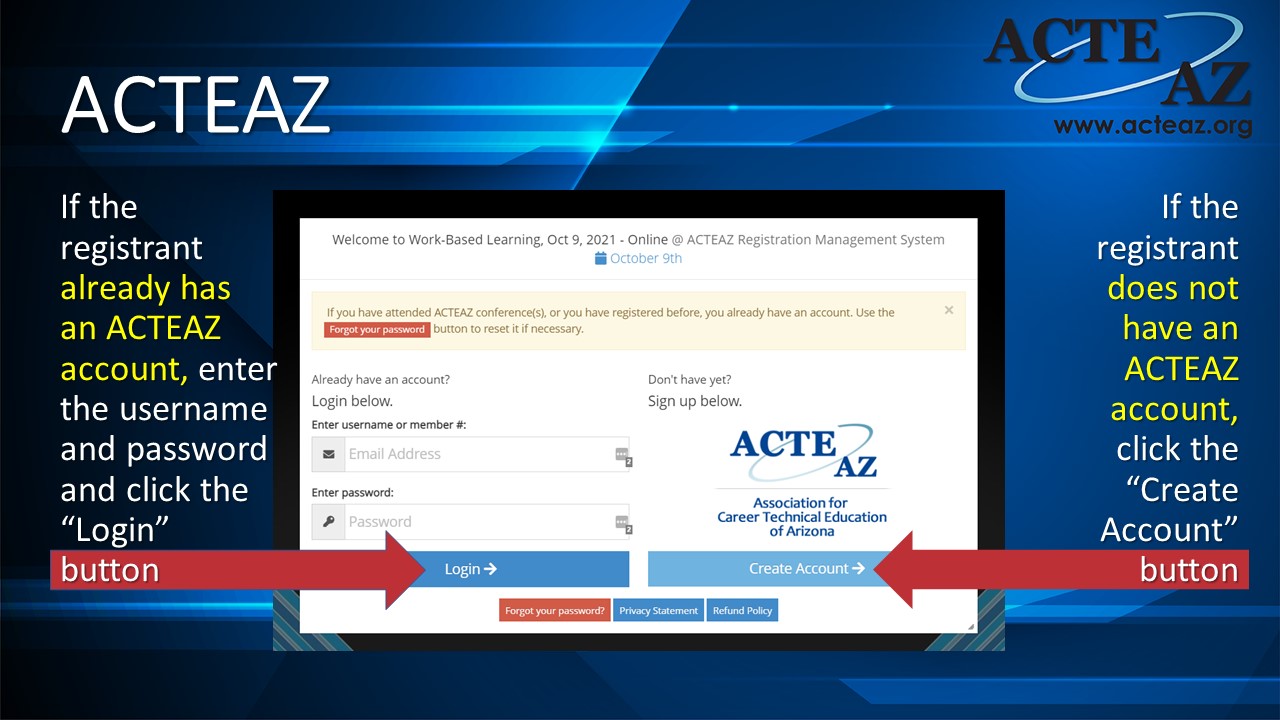 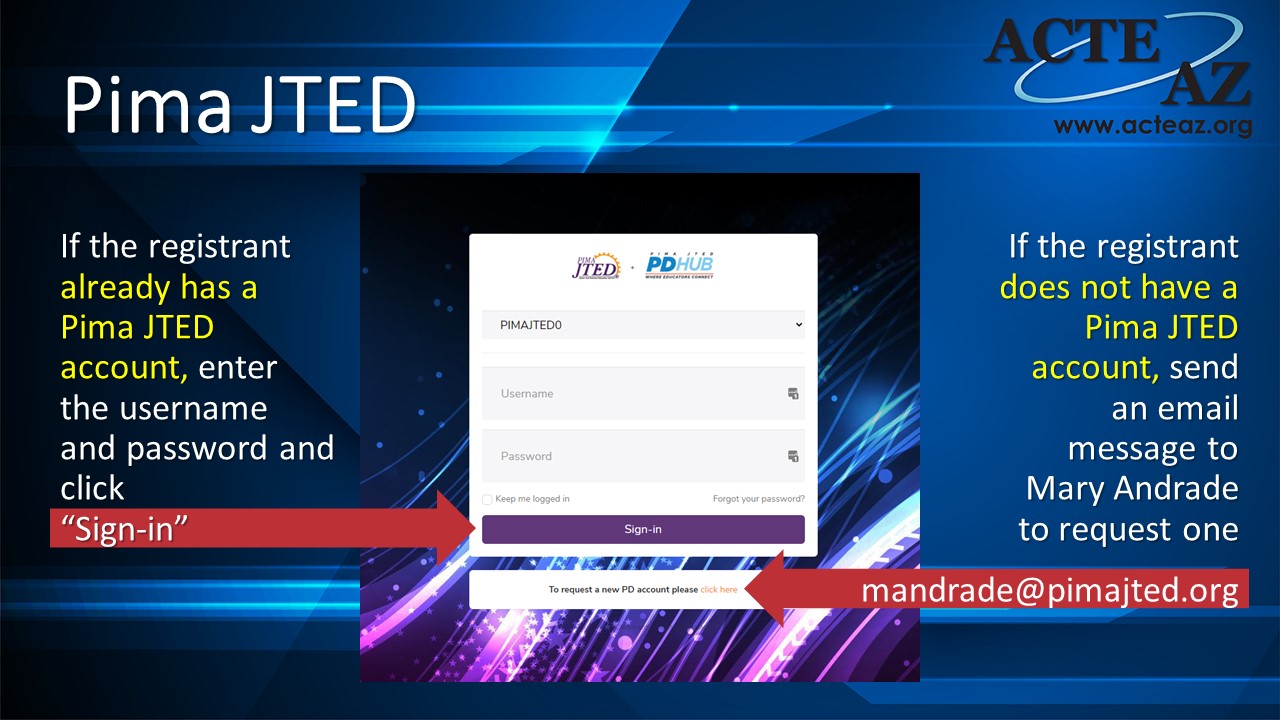 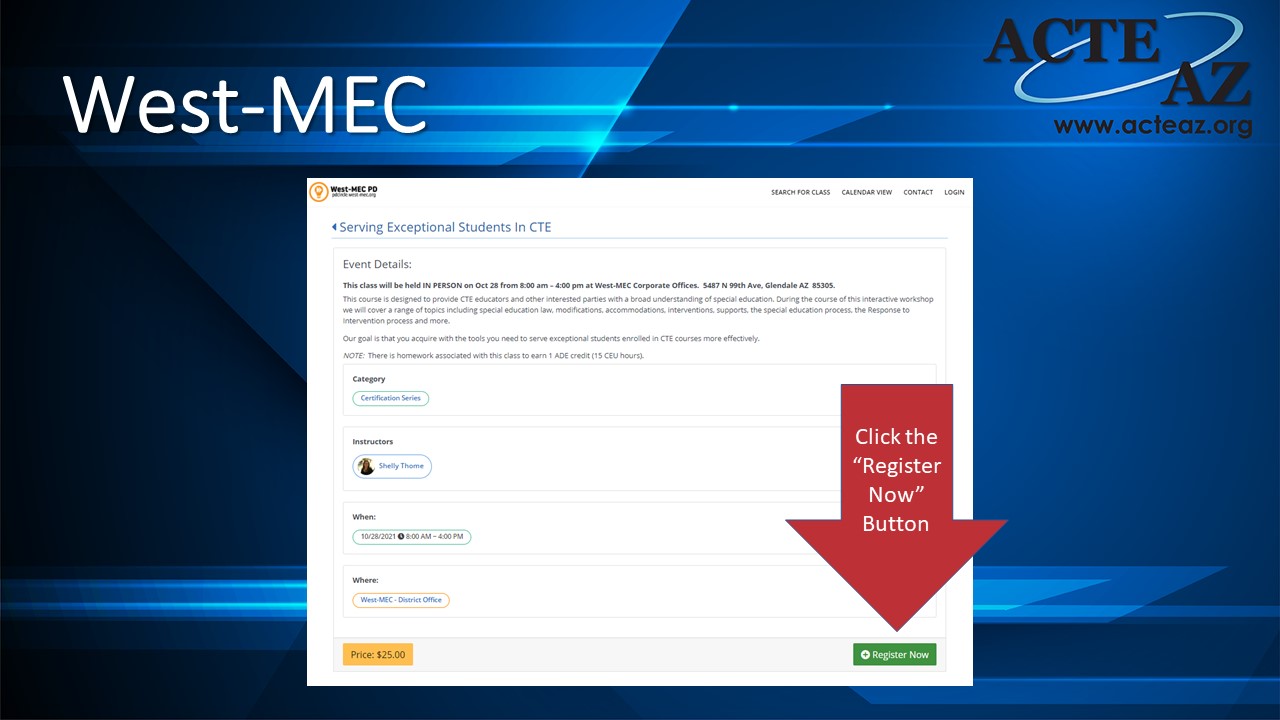 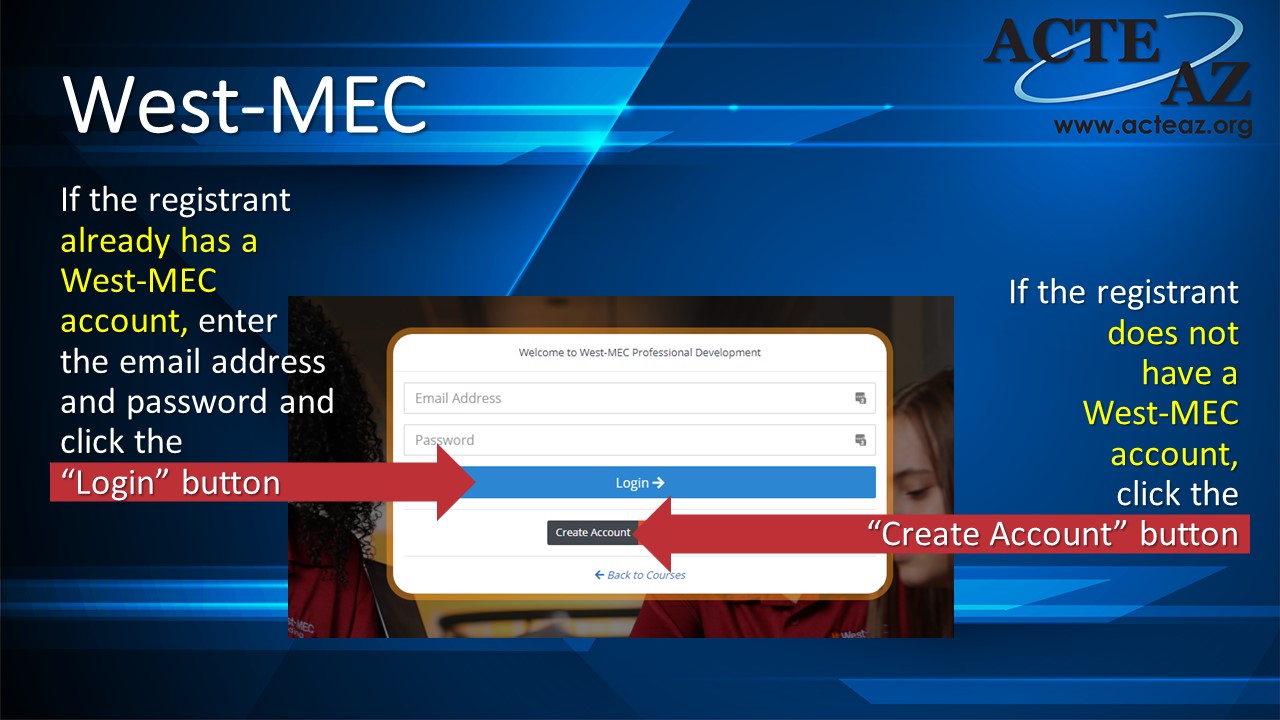 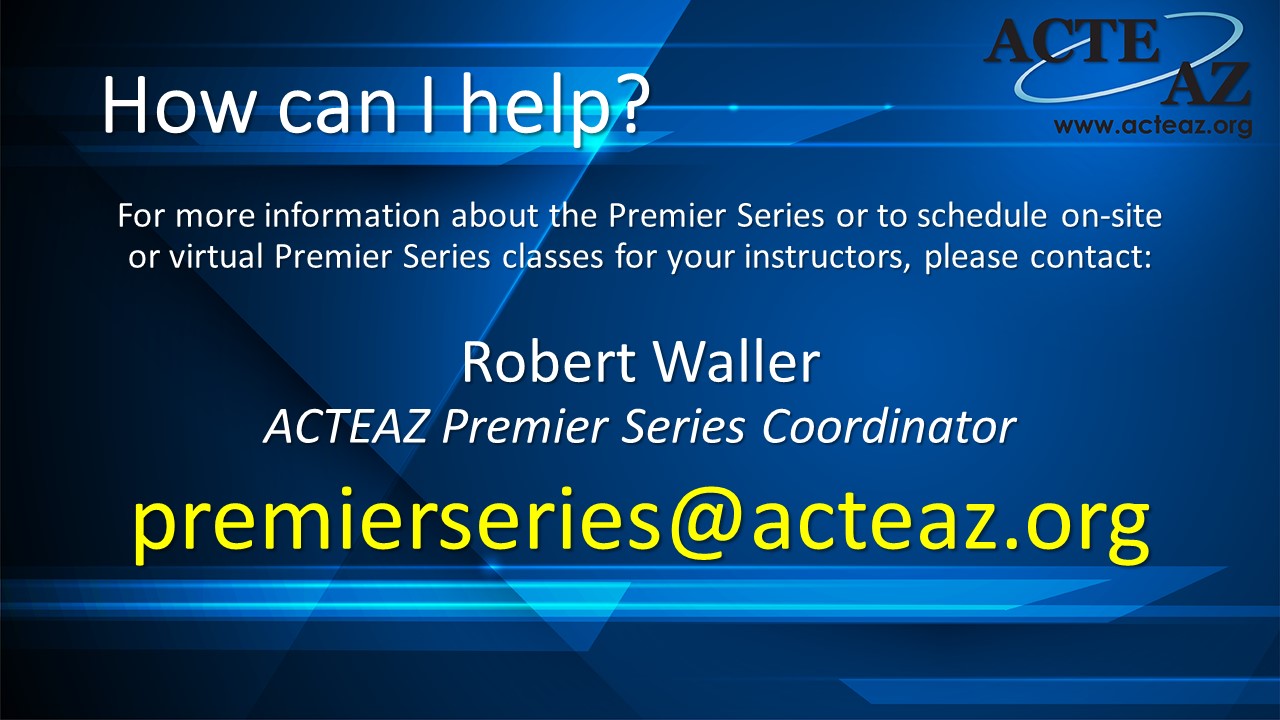 News and Updates
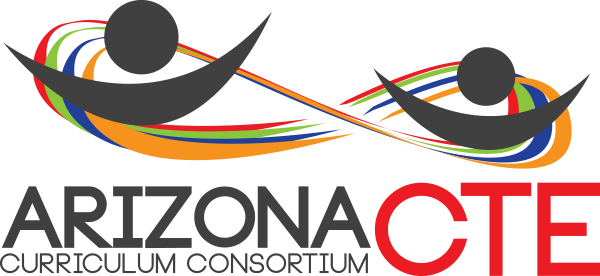 CTE Curriculum Connection
Upcoming Events
2021-22 Meeting Dates
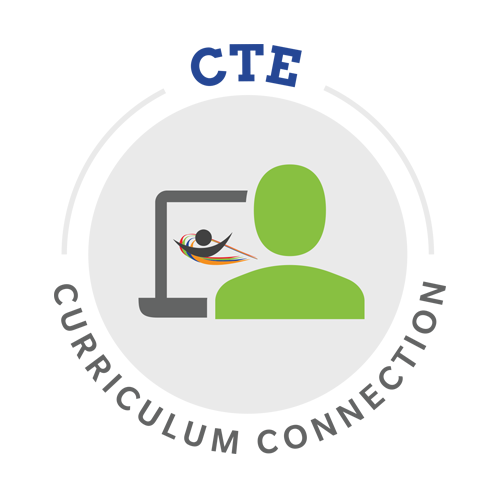 CTE Curriculum Connection
Have you Checked the Connection site
CTE Program Instructional Resources
Video links

New Resources
Announced via Discussion Forum
Links in email

Training and Support
Please reach out for a training session
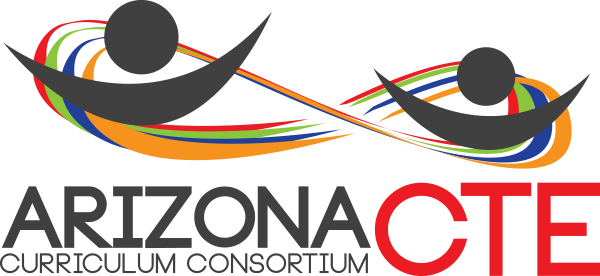 Upcoming Events
Blueprint & Instructional Framework
Virtual Events (Asynchronous and Synchronous) 
During Non-contract hours
Eligible for Project Payment
Programs
Accounting
Architectural Drafting
Automotive Collision Repair
Precision Machining
Mechanical Drafting
Diesel Engine Repair 
Electronic Technologies
Welding
Nominate Today:
https://bit.ly/ConsortiumBlueprintEvent22
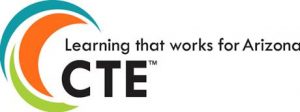 Meeting Dates
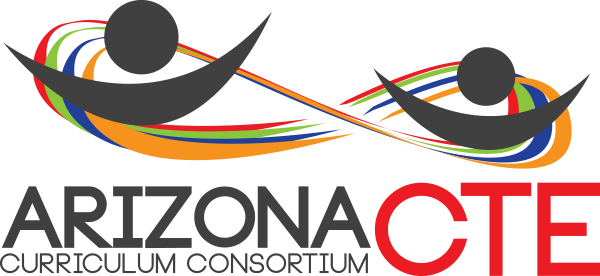 Quarterly Meeting
October 27, 2021 10:00am - 12:00pm
Virtual via Zoom
Collaboration Session
Future Quarterly Meetings
February 9, 2022 
April 20, 2022
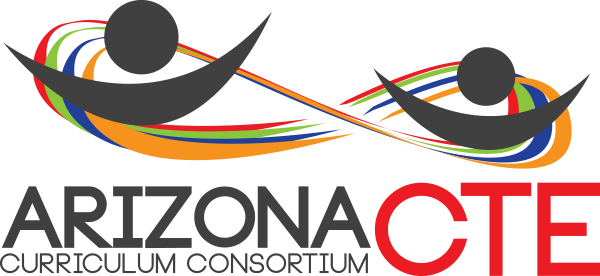 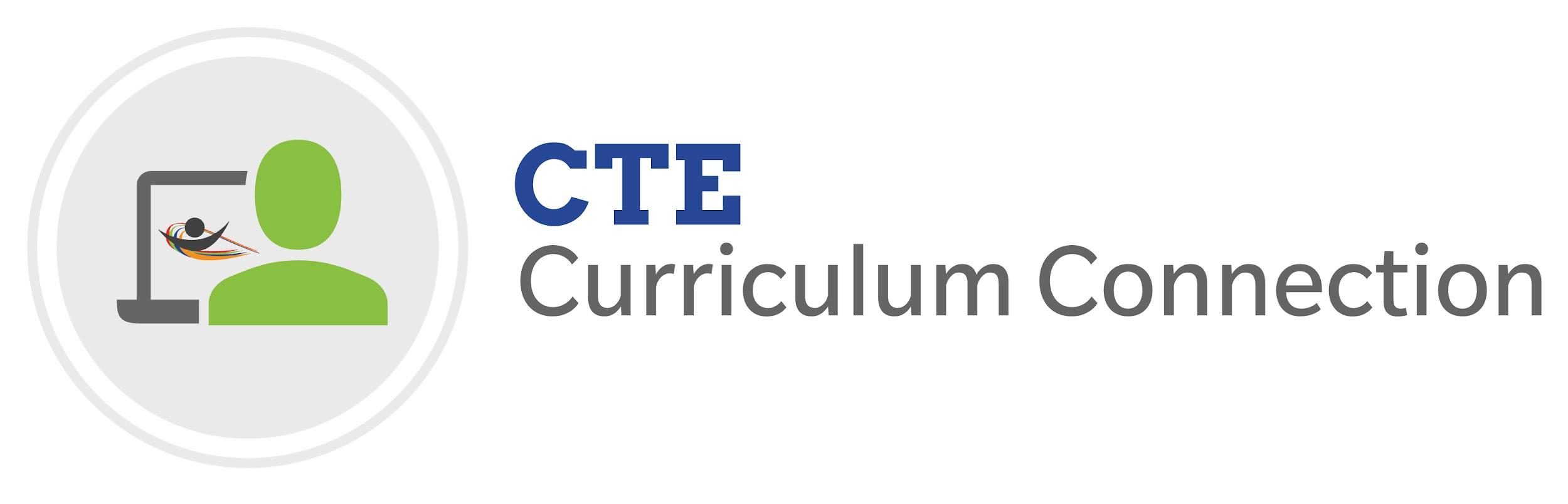 Reach us: support@ctecaz.org

Follow on Social Media:
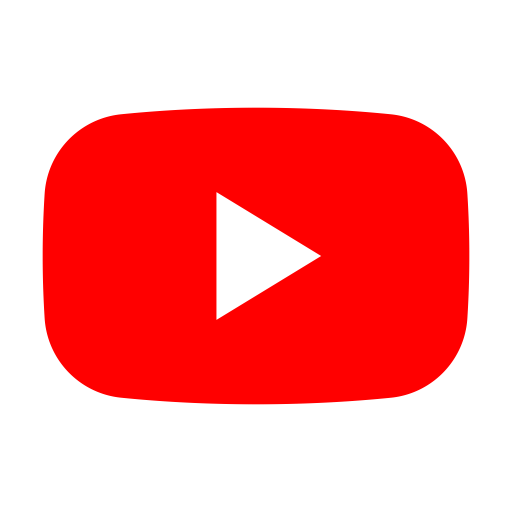 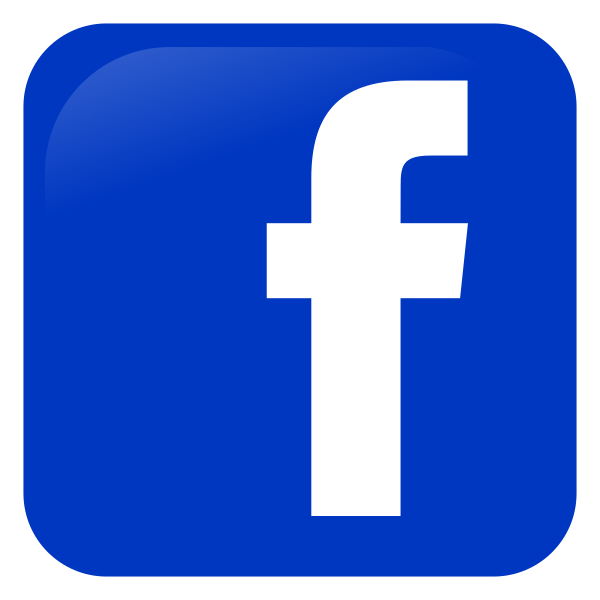 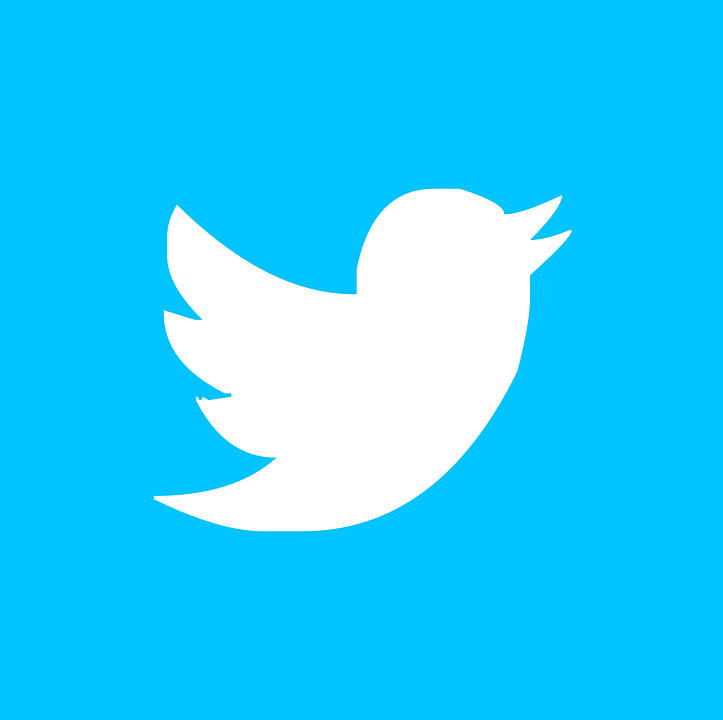 Six Ways to Ensure Student and Program Success on the Technical Skills Assessments (TSAs)
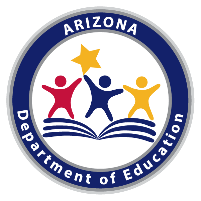 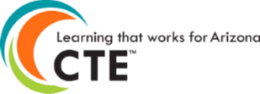 Technical Standards
 Teach the Content of the Technical Standards
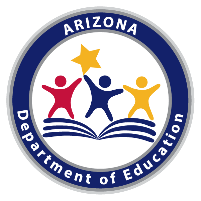 Why?
The program standards (S/MCs) emphasize learning goals focused on key knowledge and skills.
They provide a strong sense of what students and teachers are expected to do.
When?
A discussion with the Program Specialists, teacher requests, and change and advancement in industry are critical in determining the need for standard review.
How?
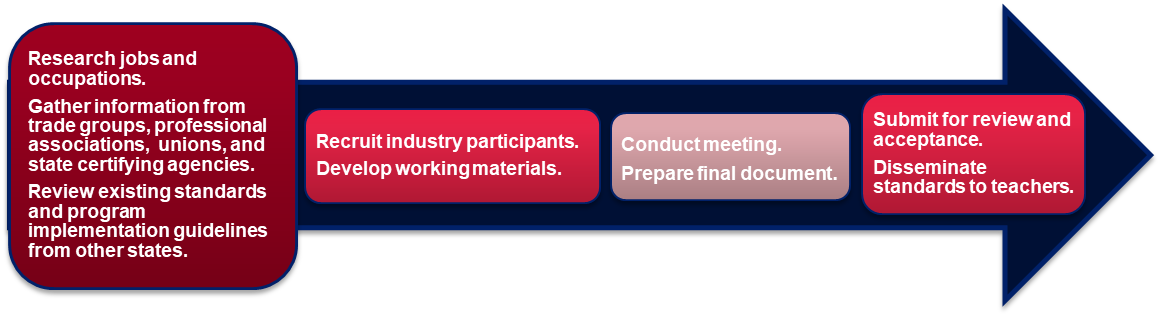 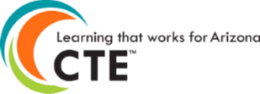 [Speaker Notes: Use the table from About Standards to expand on bullets
Why: Not only in curriculum and instruction but also for assessment purposes.  Look for contextual detail and enough specificity to assure a common understanding of learning expectations. Look for a clear progression of knowledge and skills and missing knowledge, skills, strategies, or processes.]
Technical Standards
 Teach the Content of the Technical Standards
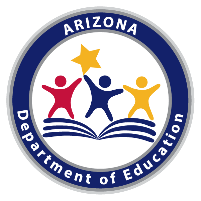 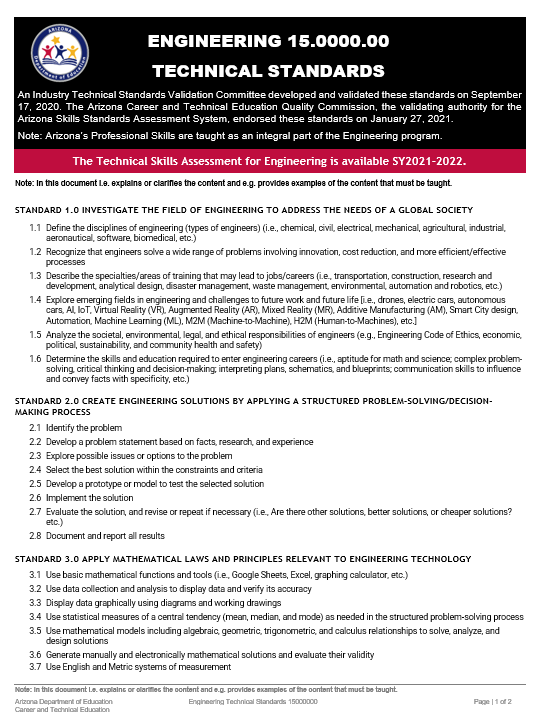 Who?
The Arizona Career and Technical Education Quality Commission is the validating authority of the standards.
When?
Once endorsed, the completed standards are uploaded to the CTE website and further disseminated to teachers by the Program Specialists.
What?
Header, standards and measurement criteria, i.e. and e.g.
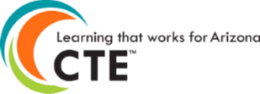 Use Blueprint for Instruction and Assessment, Instructional Framework, and Instructional Terminology to Inform Teaching and Learning
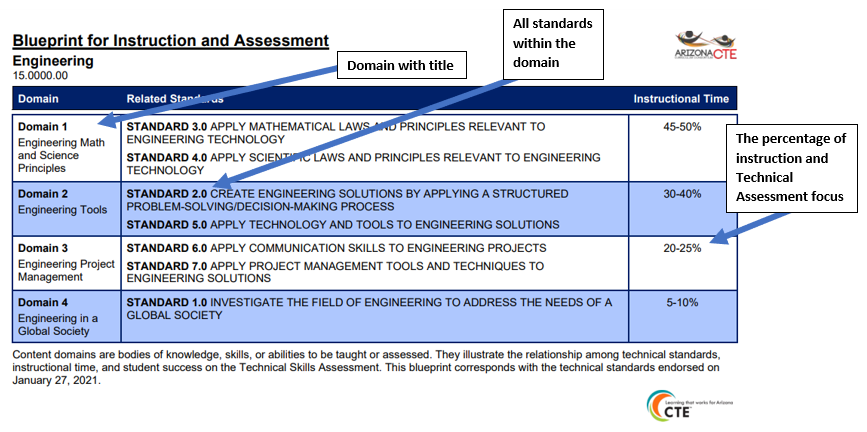 Provides additional and clear direction with measurement criteria
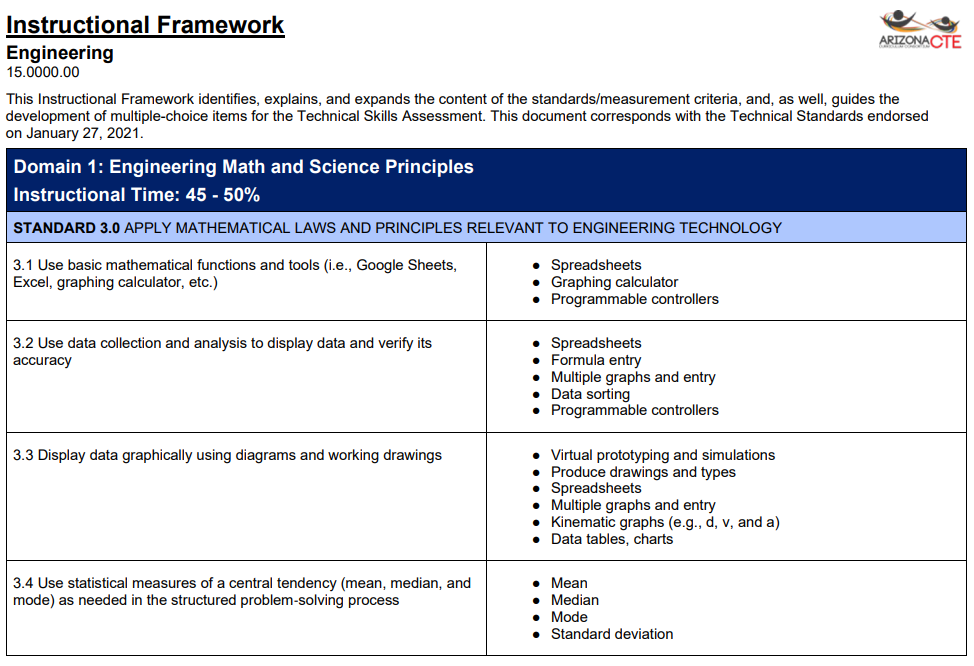 Domains align with the Blueprint
Standards and instructional time
Technical Skills AssessmentUse Assessment Reports as a Planning Tool
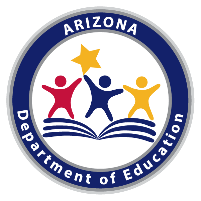 TSA reports provide a numerical description of what students learn and how well programs perform.
The Program Assessment Report shows the percentage of correct responses for all students for each standard. Results identify program strengths and weaknesses that can be used to facilitate best practices among campuses.
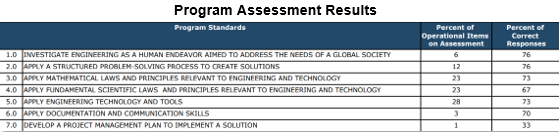 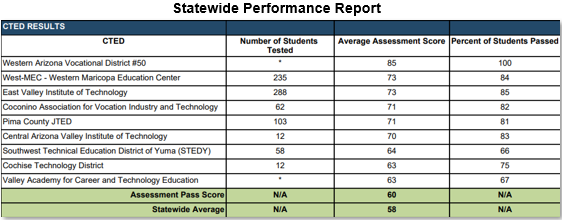 The Statewide Performance Report shows highest to lowest results for one program sorted by CTED/Non-CTED, district, and school. Each district/school performance can be viewed relative to other districts/schools offering the same program.
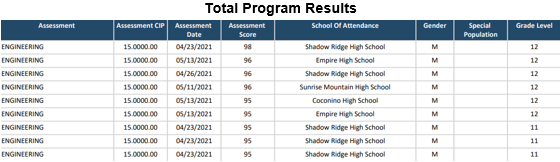 The Total Program Report shows highest to lowest results for one or all programs sorted by  CTED/Non-CTED, district, and school. Each district/school performance can be viewed relative to other district/school performances.
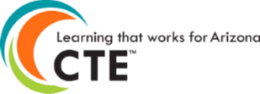 [Speaker Notes: What to consider when comparing the program results:
Number of students being tested
Number of students requiring special accommodations
Newness of program technical standards
Teacher background and experience
Commitment to the standards and the Blueprint for Instruction and Assessment]
Technical Skills Assessment
FAST FACTS
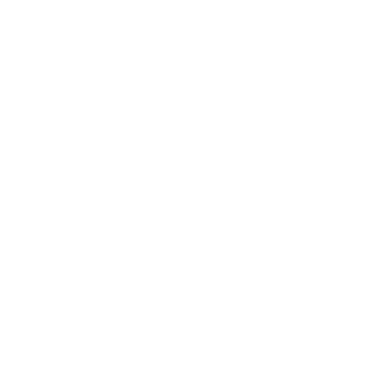 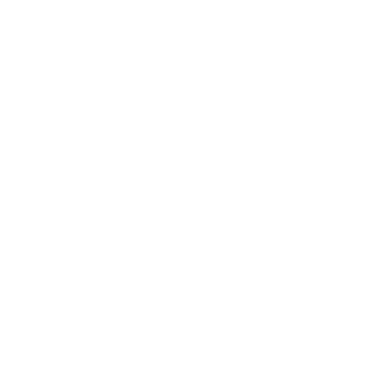 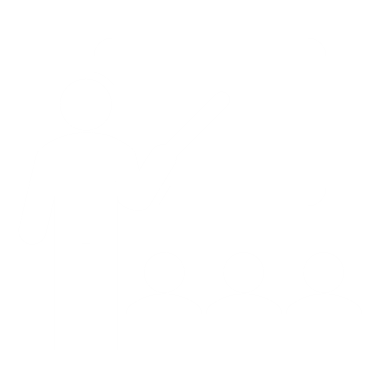 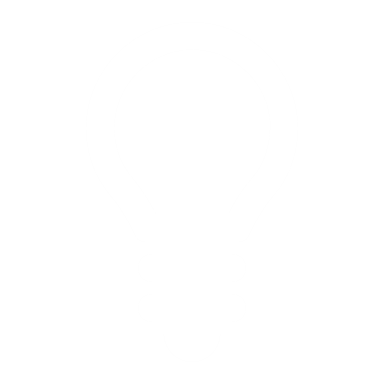 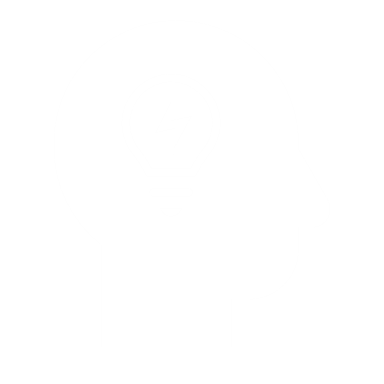 Fact 4
Fact 1
Fact 2
Fact 5
Fact 3
Test configuration is based on available TSA Items for the Blueprint Domains.
TSA scores are shown as percentages (60% of 80 operational items).
TSA results are shown at the standard level not the measurement criterion level.
COLLABORATE!
COLLABORATE!
COLLABORATE!
Overall design of the TSA is to encourage teaching to the standards and not to the test.
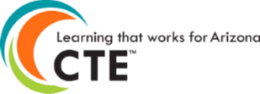 Most Importantly: Ensure the Best Time for your Students to Take the Test.
[Speaker Notes: FAST FACTS
TSA scores are shown as percentages (60% of 80 operational items). 
Do the math.  If a student’s test result is 78%, he answered 62 of the 80 questions correctly.  If his result is 98%, he answered 78 of the 80 questions correctly. Percentages are neither rolled or down.
 
2. TSA results are shown at the standard level not than the measurement criterion level.
The test configuration differs from testing period to testing period. For example, this year Standard 1.0 may have items on Measurement Criteria 1-4-7-9 and next year Standard 1.0 may have items on Measurement Criteria 2-3-5-10. Therefore, it’s important to teach all the content of each standard. 
 
3. Test configuration is based on available TSA Items for the Blueprint Domains.
The Blueprint for Instruction and Assessment suggests the percentage of instructional time for each domain and the standards within those domains.  The instructional percentage for each domain equates to the percentage of assessment items on the TSA.
 
4. Overall design of the TSA is to encourage teaching to the standards and not to the test.  
The key to success on the test is to use the Instructional Framework to understand the content of the standards and Blueprint for Instruction and Assessment to structure learning time and assessment review. Remember!  Teachers develop the Blueprint, Instructional Framework, and TSA Items.
 
5. COLLABORATE! COLLABORATE! COLLABORATE!]
Technical Skills Assessment
Why the change?
TSA data for A-F Report Card and Perkins Program Compliance
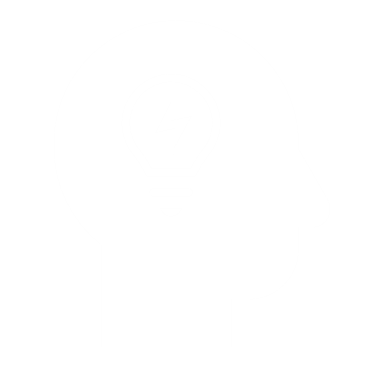 Fact 2
TSA results are shown at the standard level not the measurement criterion level.
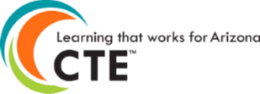 [Speaker Notes: Domain 1 is highlighted in each report. Notice the variation in percentages. There are 2 factors that effect the TSA from year to year in which breaking the reports down to M/C will never change…Configuration and Scores.]
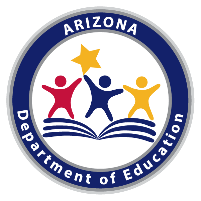 Technical Standards and Skills AssessmentQuestions
Judy BaloghJudy.Balogh@azed.gov
Cathy ReedCathy.Reed@azed.gov
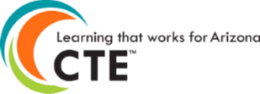 Next CTE Administrators Meeting – November 4, 2021Prescott Resort